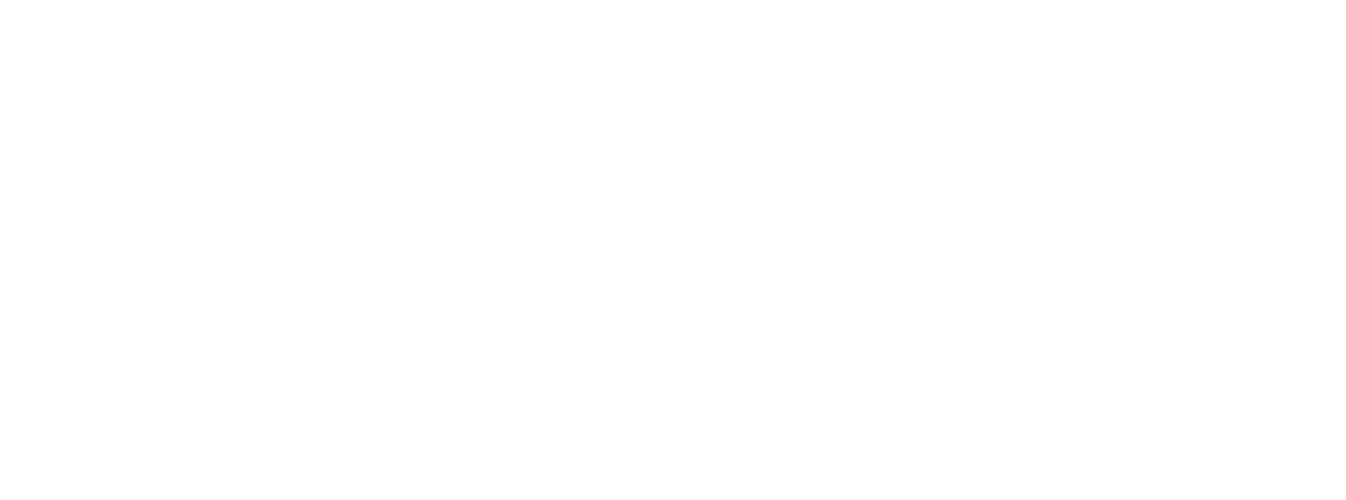 LRST & LAST, LBV04. 06. 2024

(poslední zasedání LRST 05. 03. 2024)
Smolon,  04. 06 .2024
www.osr.cz
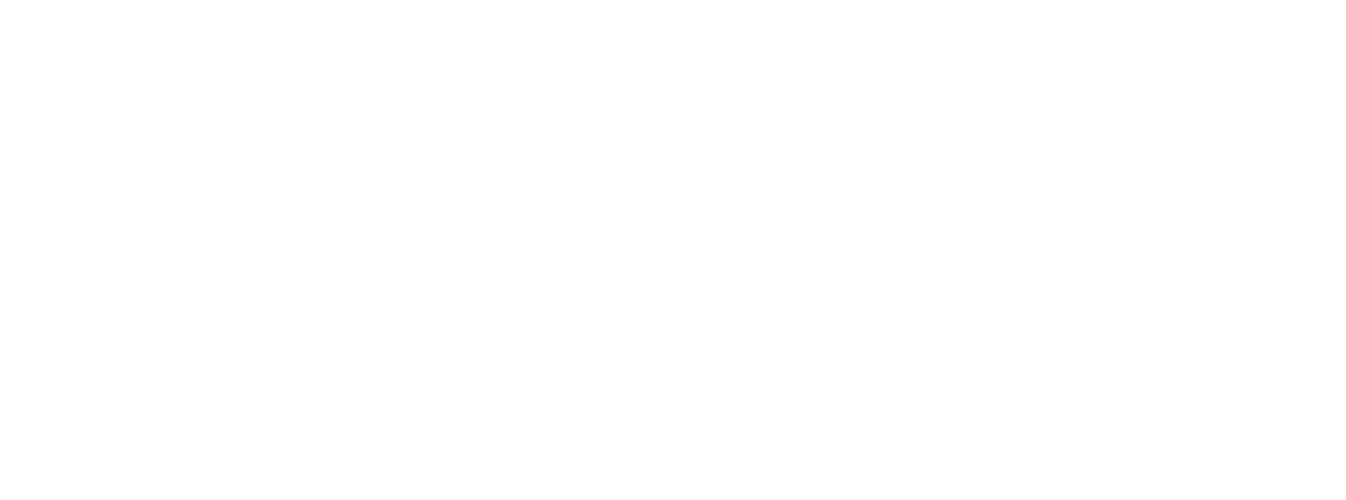 Provozní události
05. 03. 2024 – 04. 06. 2024
www.osr.cz
Provozní události
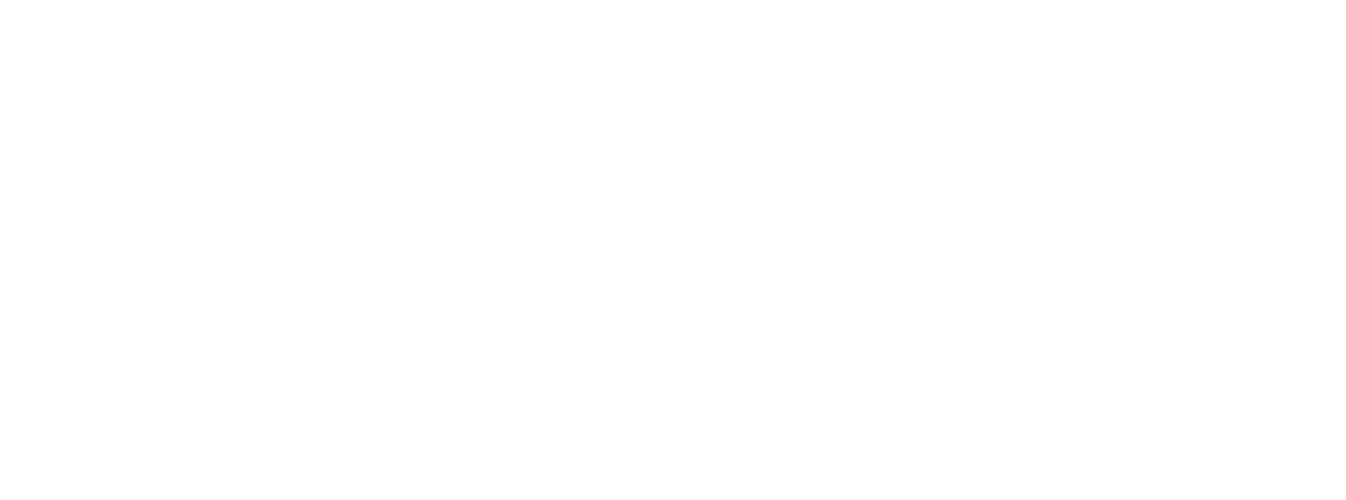 28. 02. 2024 	Pád cargo palety při převozu 
místo: APN S
pád palety z vozíku při převozu od hangáru k letadlu – technická závada
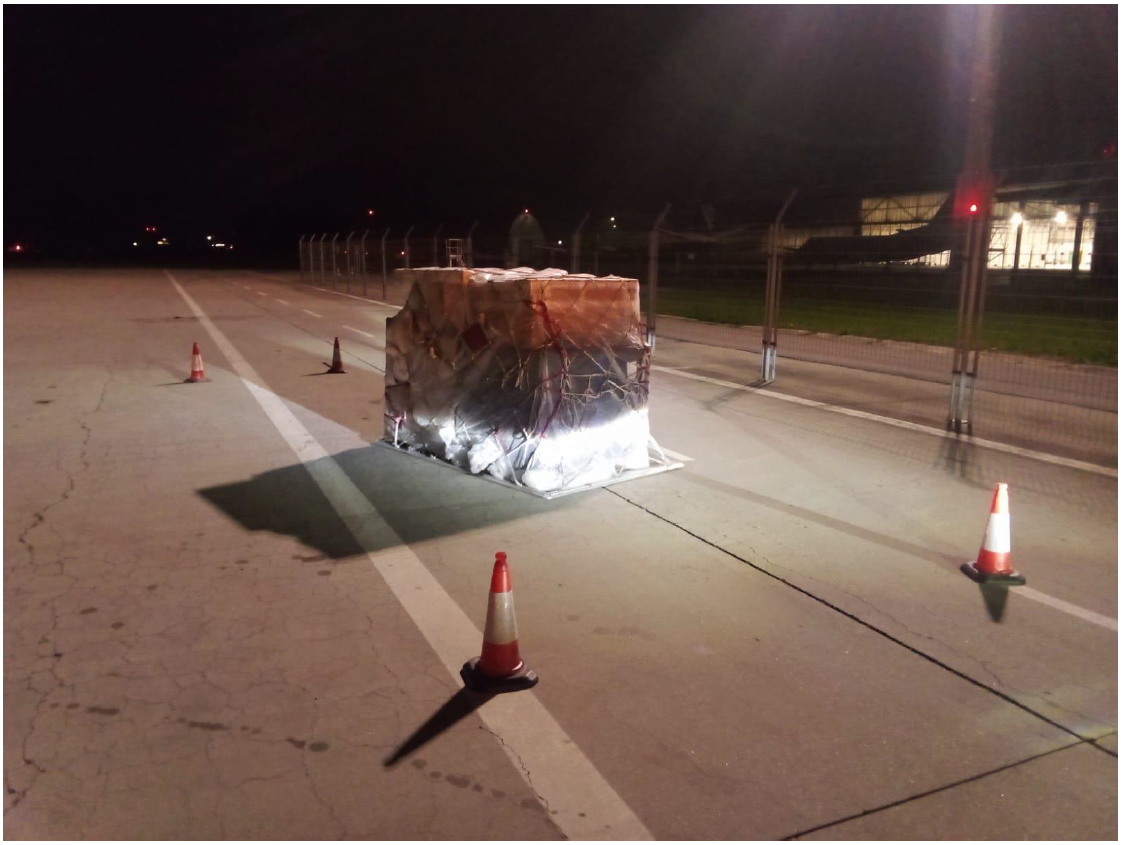 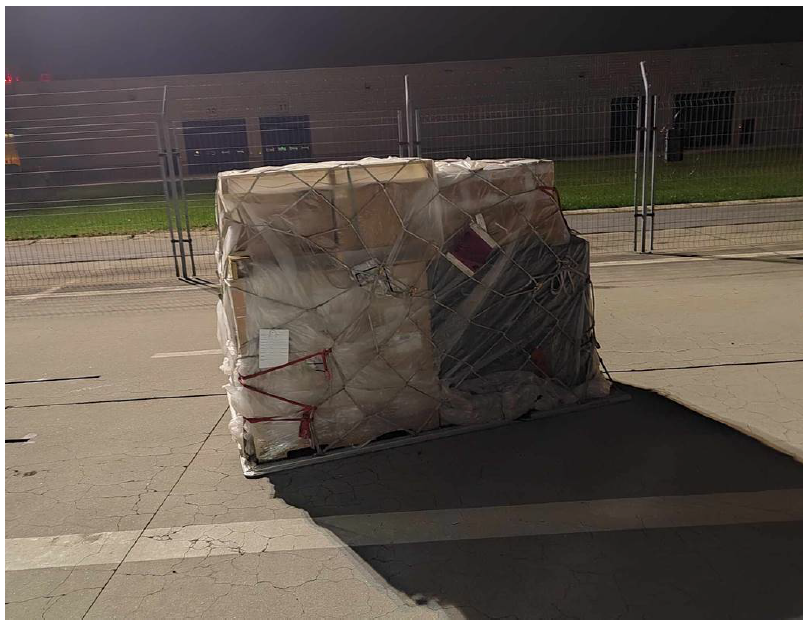 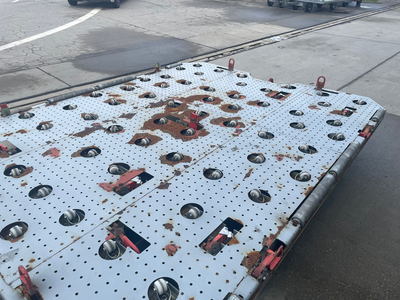 Vyřešeno Handling
Provozní události
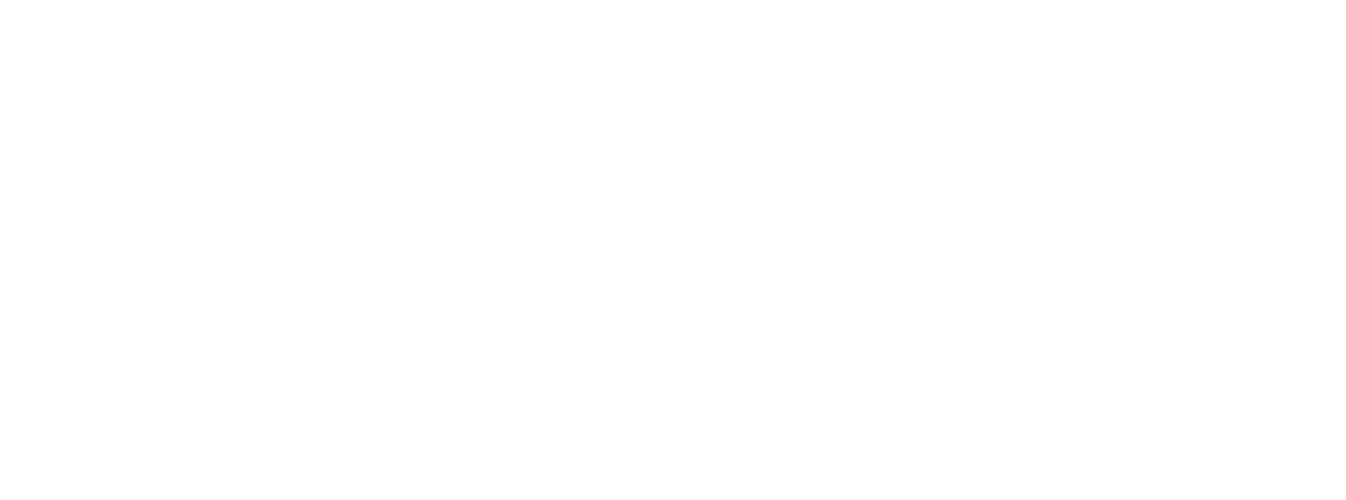 22. 03. 2024 	Únik oleje po konzervaci motoru
při konzervaci motoru letounu boeing 737 MAX, došlo ke kontaminaci ANP N1 olejem v rozsahu cca 20 m2
došlo k úniku konzervačního oleje z obou motorů letadla
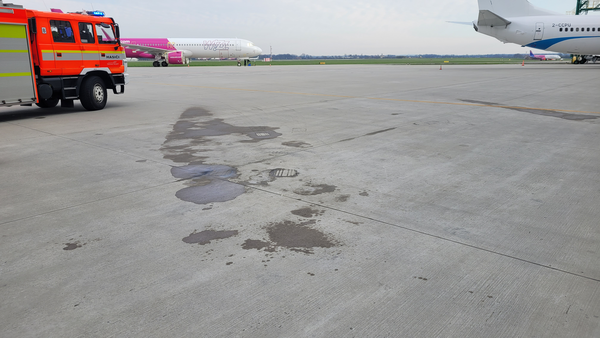 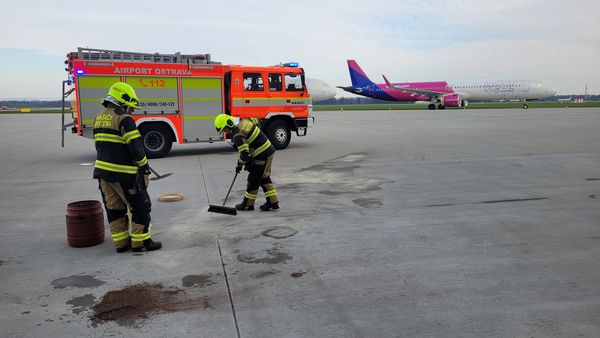 Vyřešeno HZS
Provozní události
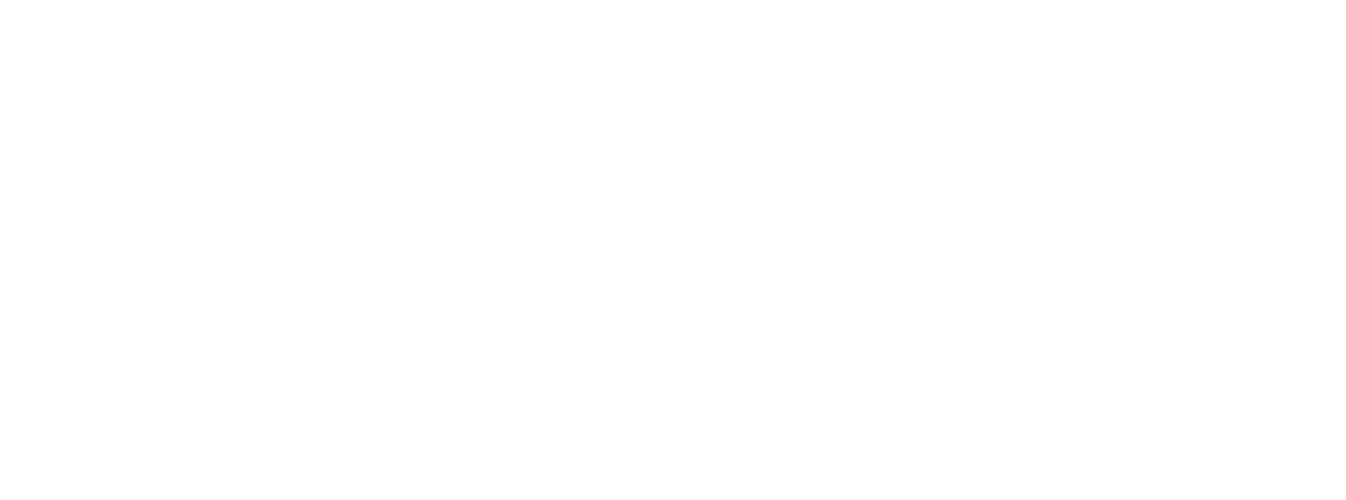 24. 03. 2024 Jet Blast – poškození návěstidla
při motorové zkoušce došlo k poškození znaku u APN N2 na TWY F
znak bylo odfouknuto do vzdálenosti cca 70 m
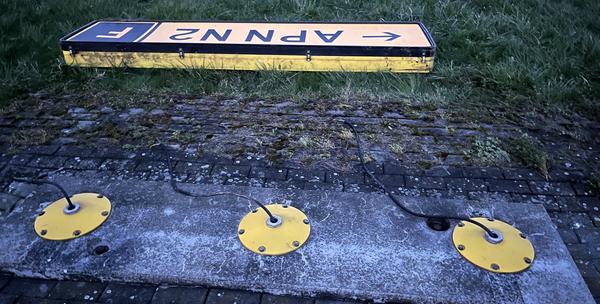 Vyřešeno Elektro
Provozní události
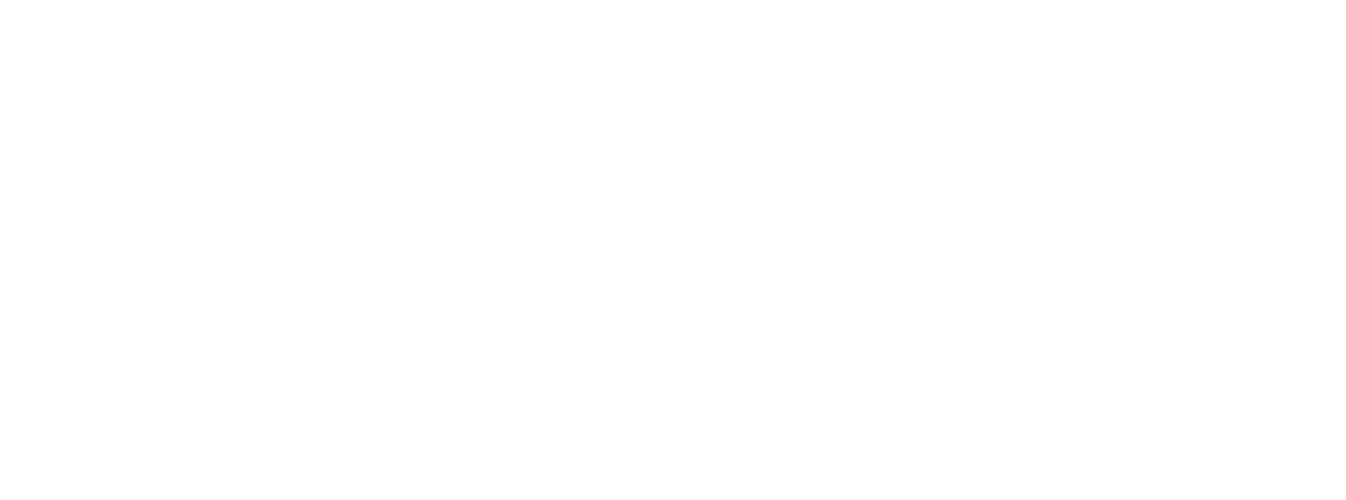 27. 03. 2024 Únik paliva
únik leteckého paliva (Jet A1) na ploše APN Central, stání č. 4
při plnění letadla cisternou došlo k mechanické závadě a následnému úniku leteckého paliva na plochu o rozměrech cca 10 x 10 m
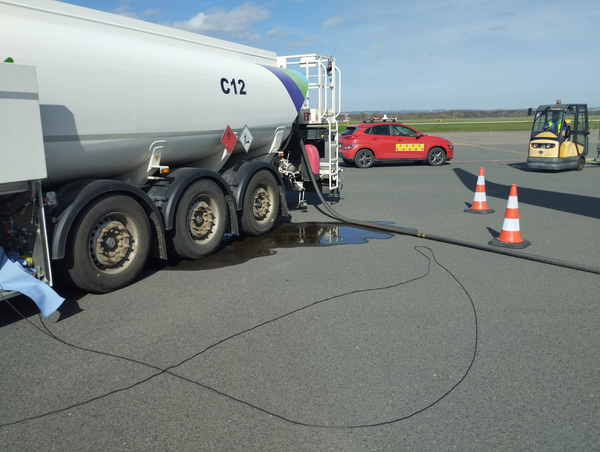 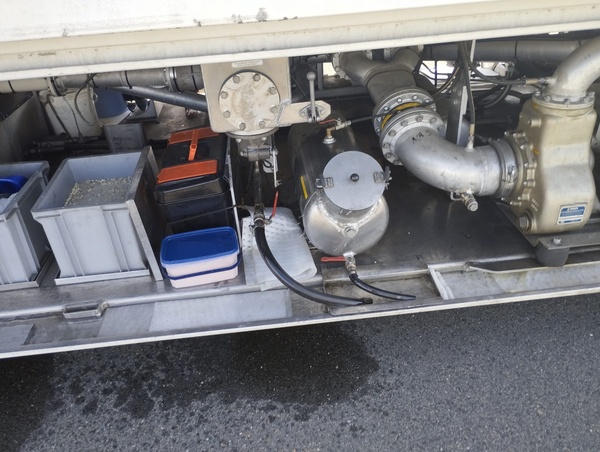 Provozní události
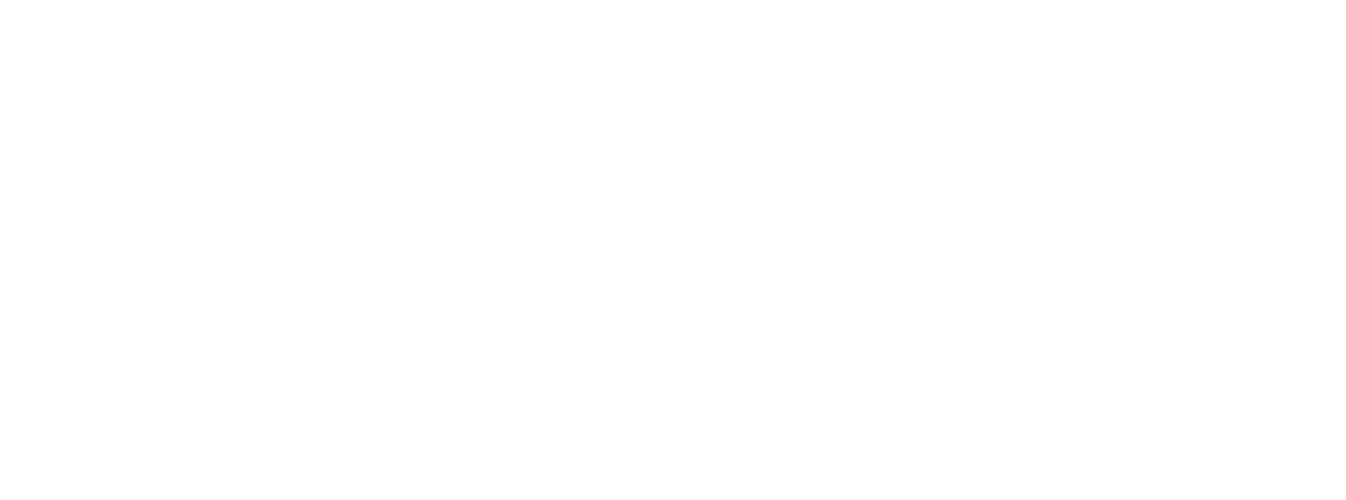 20. 04. 2024 Únik paliva 
přeplnění nádrže letadla, únik paliva 5 l na ploše 1 x 1 m
vlivem deštivého počasí a zapnutým motoru letadla došlo k rozfoukaní paliva na plochu 20 x 5 m
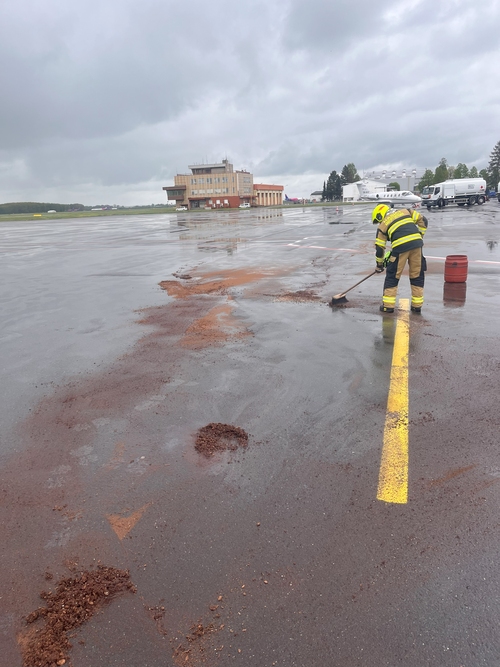 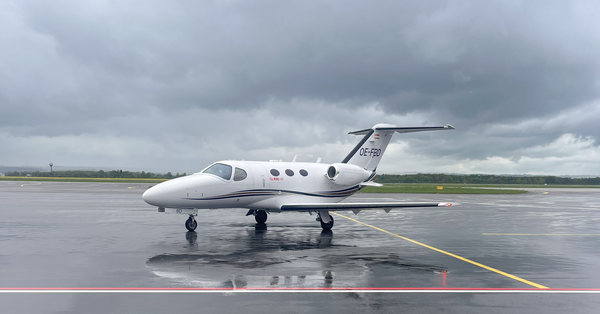 Vyřešeno HZS
Provozní události
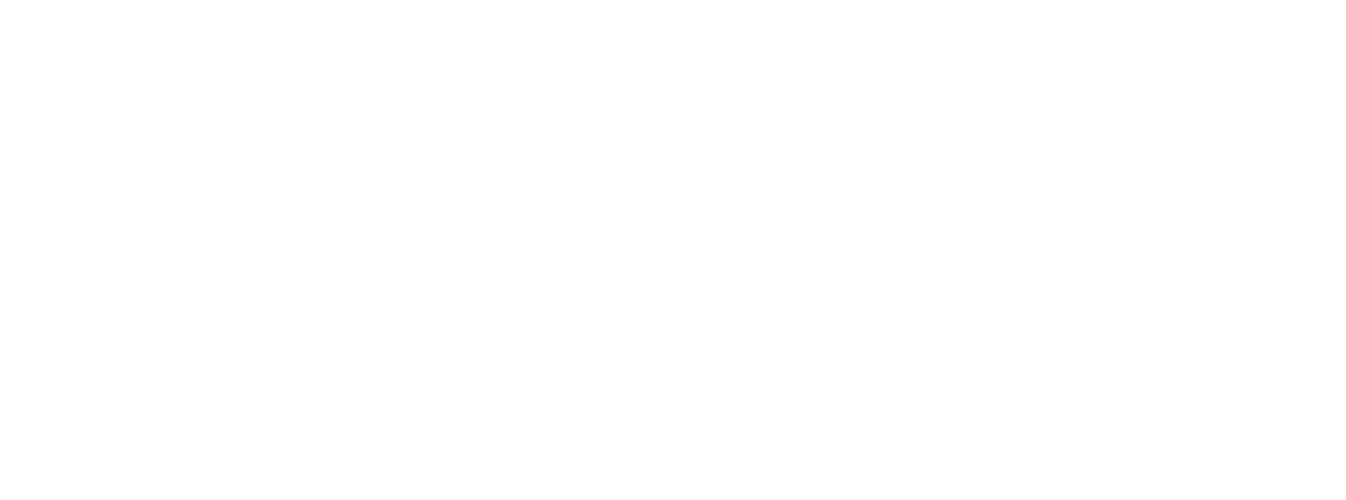 25. 04. 2024 Poškození návěstidla (FOD)
poškození návěstidla (světlo) u APN N2 na TWY F
pracovník BiOL nahlásil rozbité návěstidlo u hrany APN N2
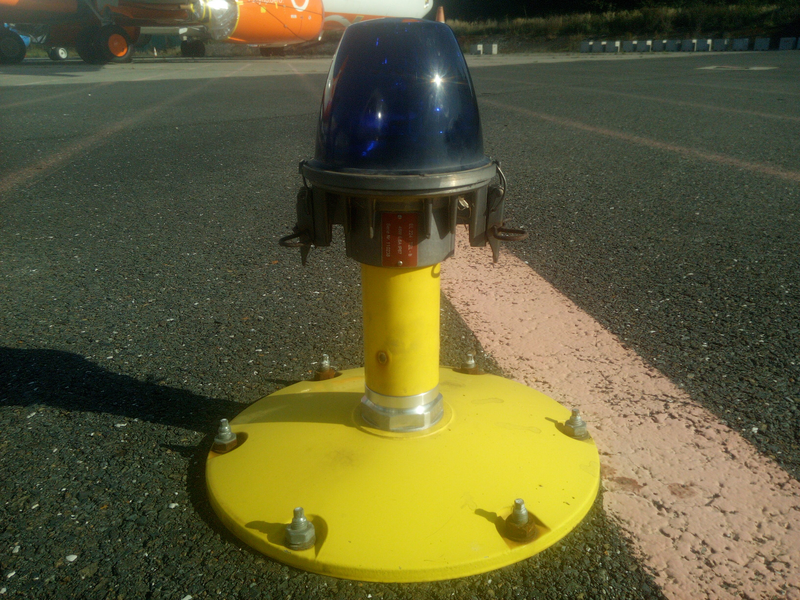 Ilustrační foto
Vyřešeno s BiOL a Elektro
Provozní události
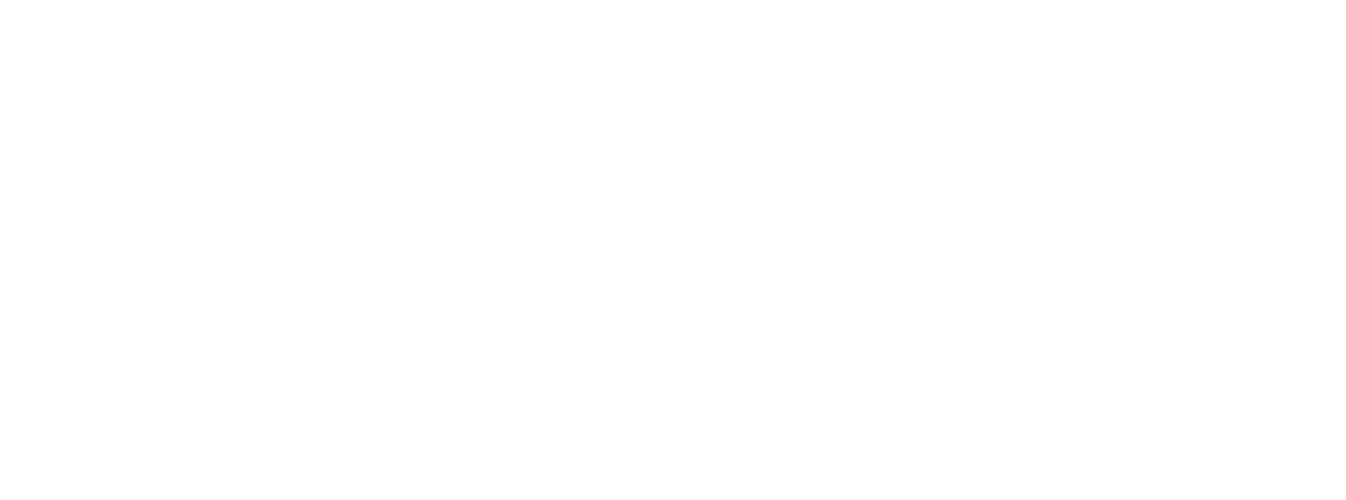 28. 04. 2024 Neuzavření brány č. 15
v 10:30 zůstala nedovřená brána č. 15 (TWY G)
pracovníci si bránu otevřeli, projeli, zavřeli, ale odjeli před úplným dovřením brány a tato se zastavila před sloupkem
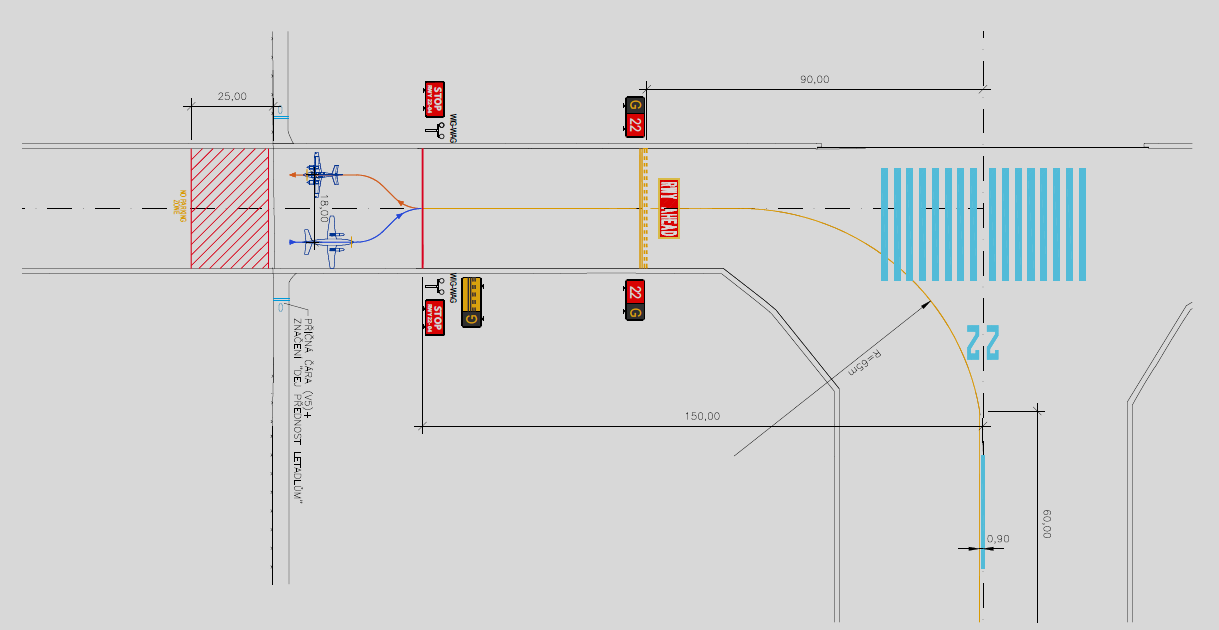 Provozní události
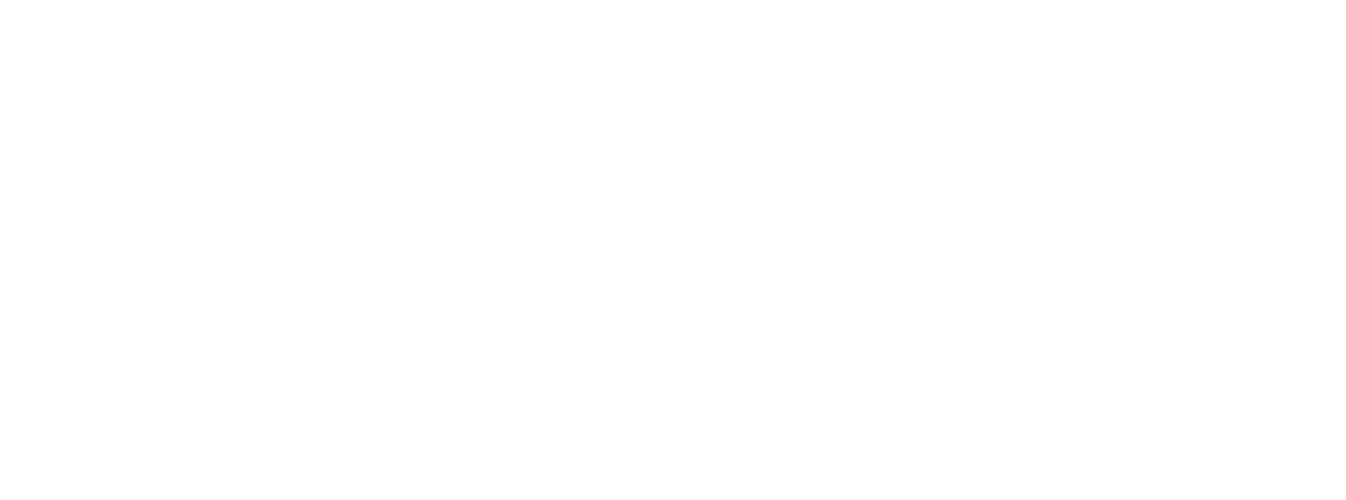 01. 05. 2024 Bomba B
dne 01. 05. 2024 v 19:15LT, byla nahlášena hrozba nástražného výbušného systému na všech letištích v ČR, prostřednictvím anonymního e-mailu na pracoviště v Praze
veřejná část letiště Ostrava (odletová hala, prostranství před odletovou halou, příletová hala, parkoviště, atp.) byla neprodleně zkontrolována pracovníky PČR a psovody
v době již probíhající kontroly letiště ze strany PČR byl naplánovaný přílet privátního letu, který z bezpečnostních důvodů divertoval do Katovic
dle informací PČR byl pachatel zadržen
Vyřešeno ICP a ÚBL
Provozní události
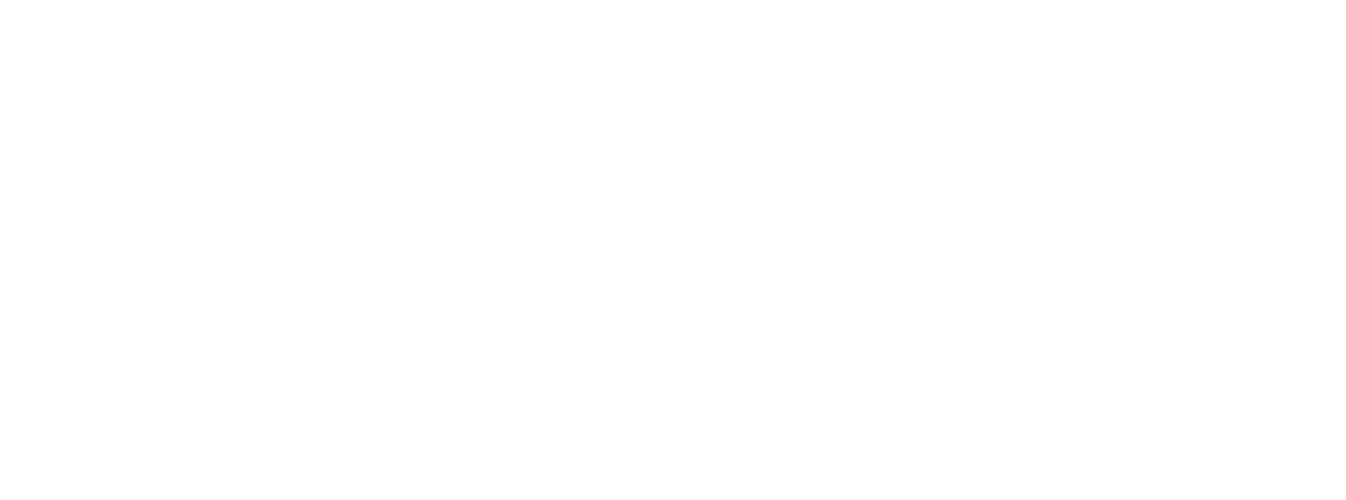 05. 05. 2024 Jet Blast – Poškození osvětlení
při výjezdu B737 ze stání odletěl kryt z čtvercového světla nad rampou, kterou prochází pasažéři (PAX) do non-schengen příletového terminálu
nahlášeno na BD, elektro provede opravu
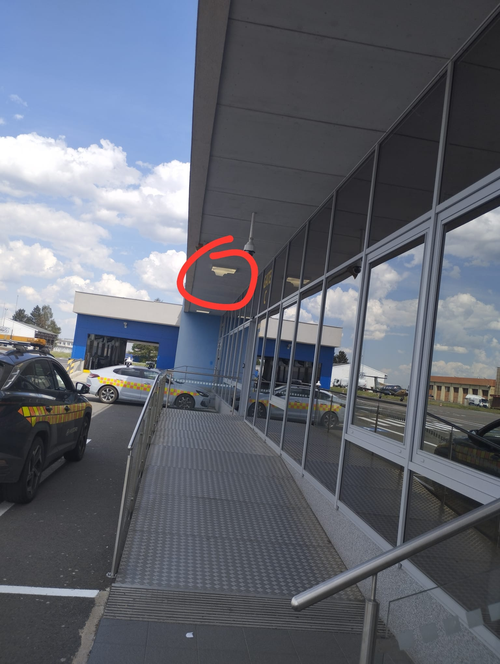 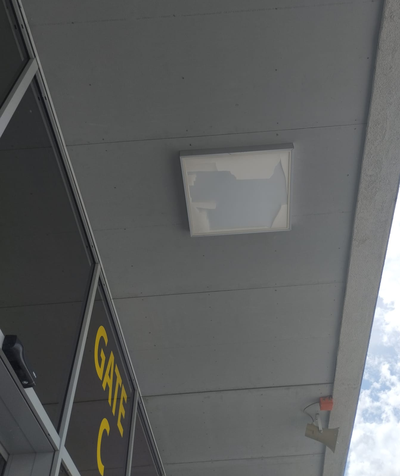 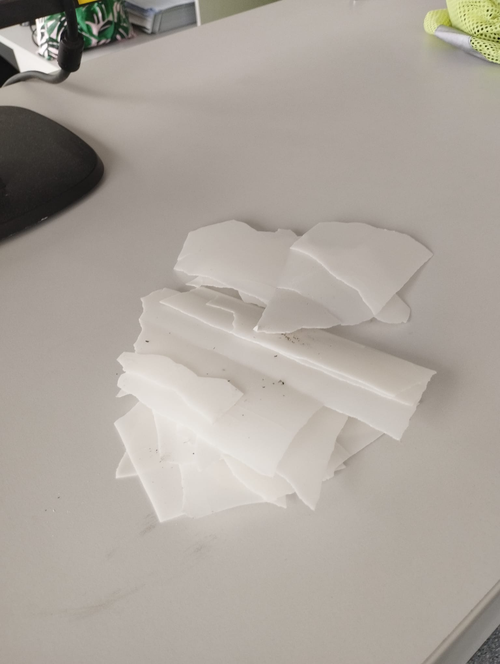 Vyřešeno VPL, Elektro
Provozní události
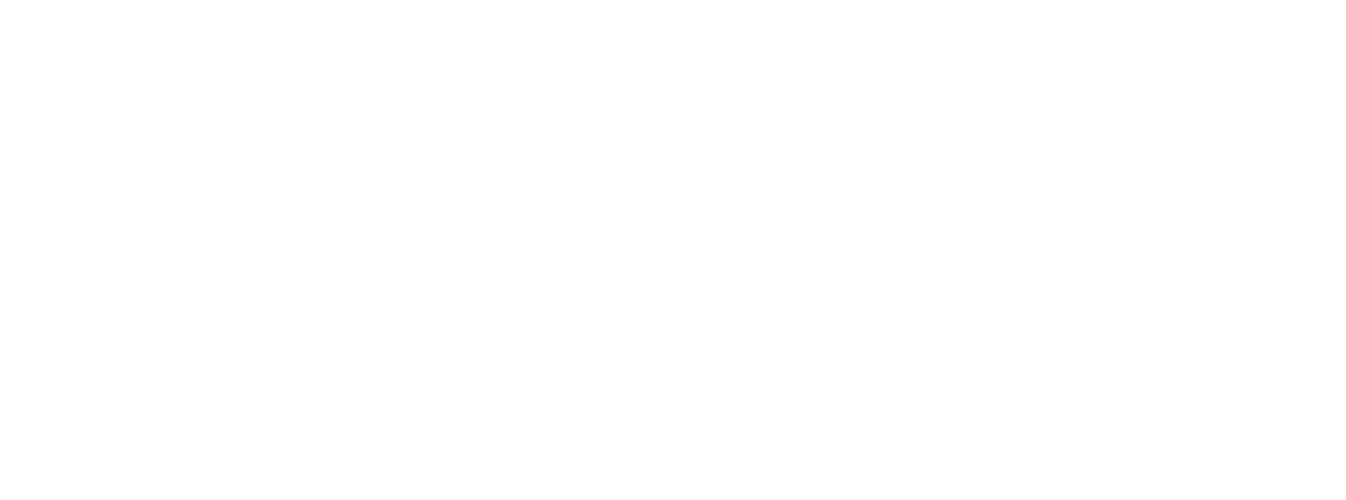 09. 05. 2024 FOD IAC
odstavná plocha před hangárem lakovny
na ploše před lakovnou byly nalezeny zapomenuté zarážky a hadry
ihned po zjištění byly předměty přemístěny na bezpečné místo
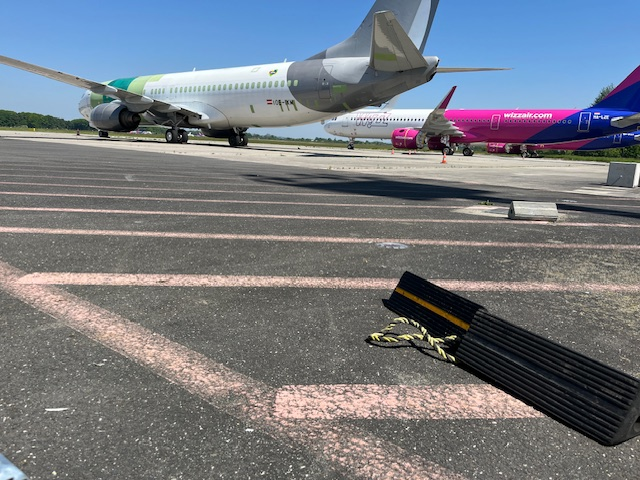 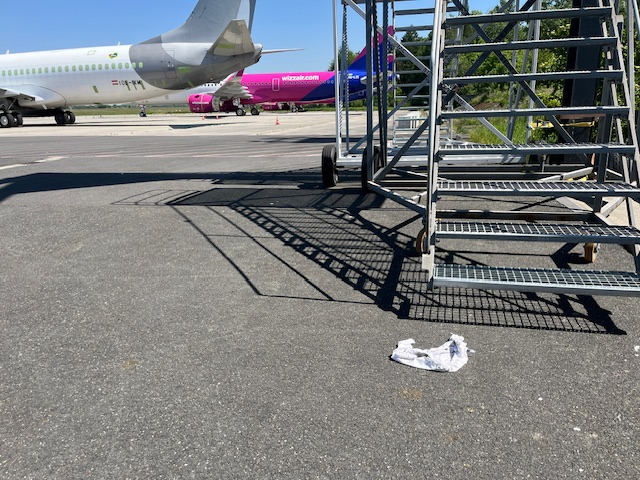 Provozní události
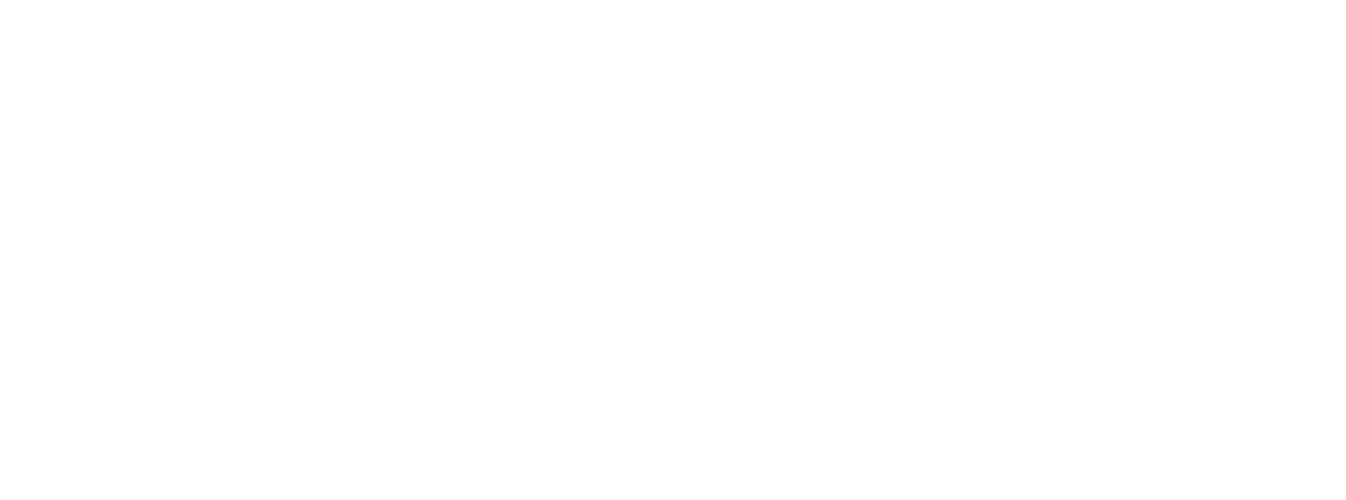 11. 05. 2024 FOD IAC

FOD nalezeno na TWY F v úrovni staré HZS
info předána na ext. Subjekty -- > potvrzení FOD z JAT
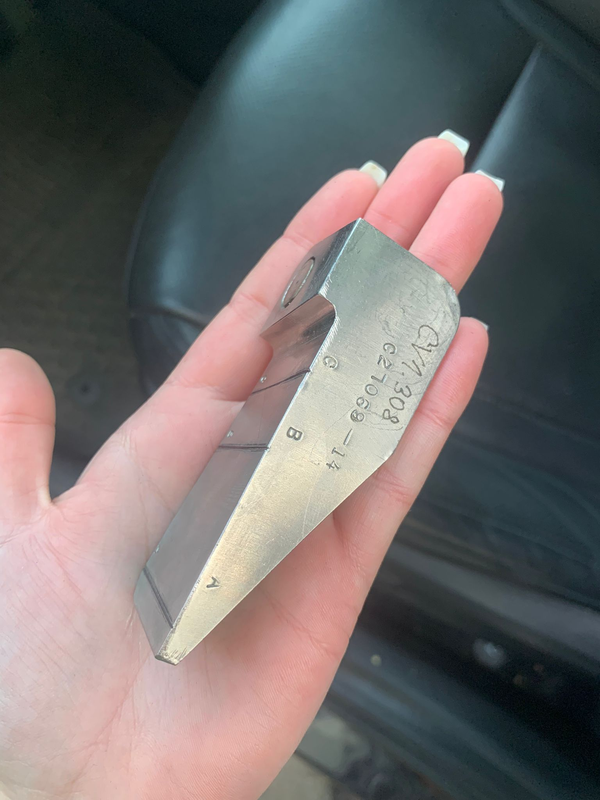 Provozní události
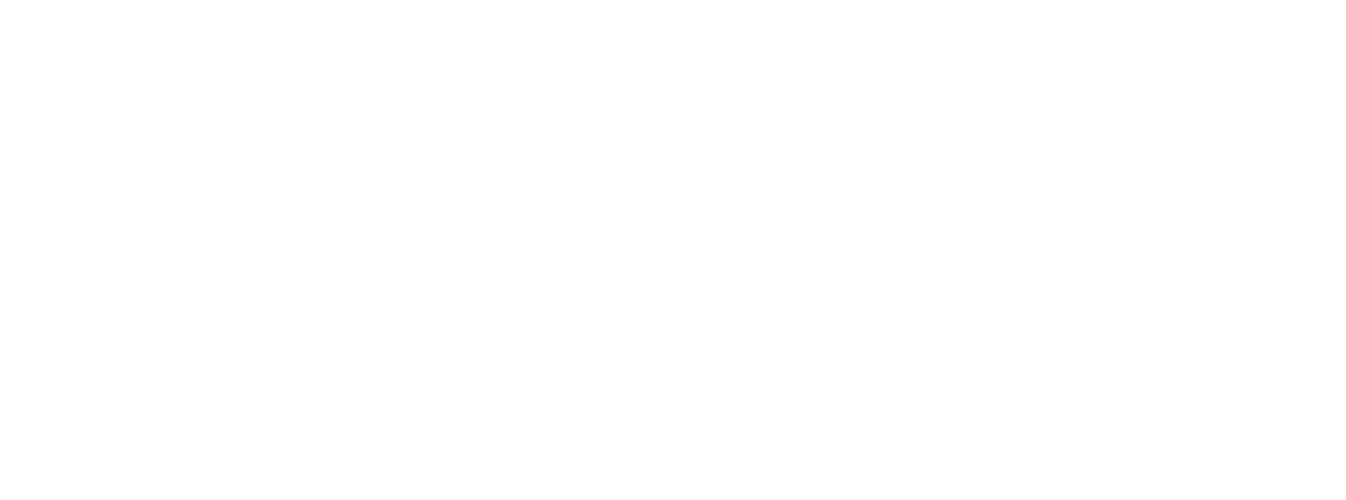 16. 05. 2024 Rychlá jízda automobilu po TWY F
byla zaznamenána rychlá jízda sportovního automobilu černé barvy po uzavřené části TWY
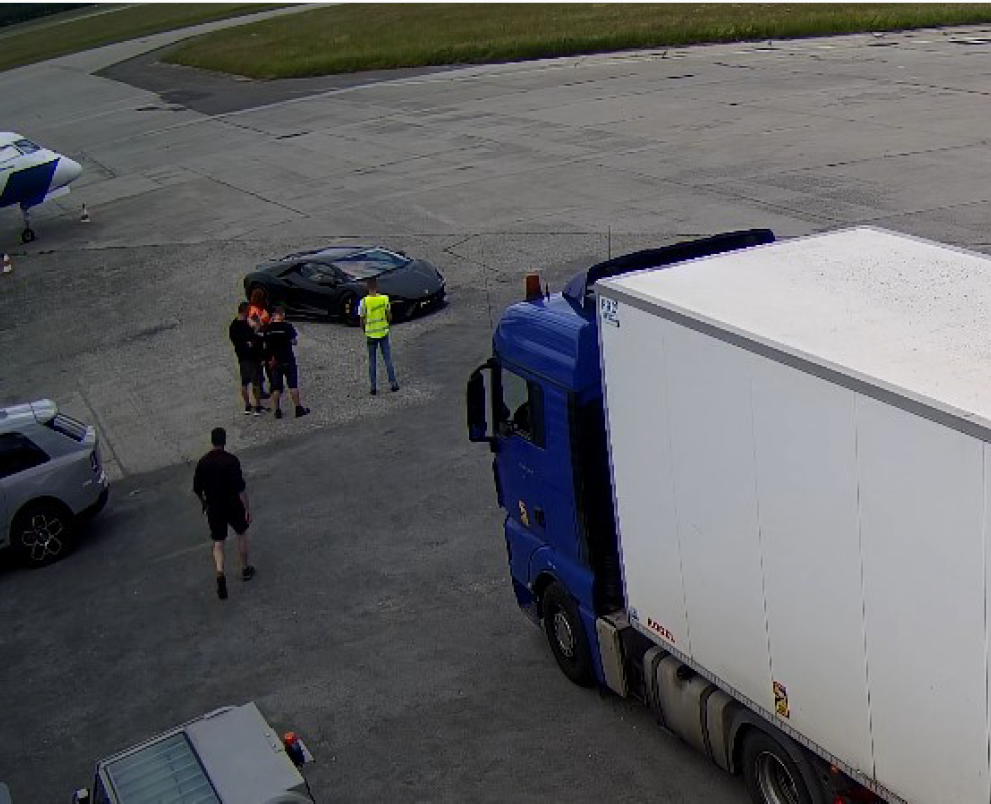 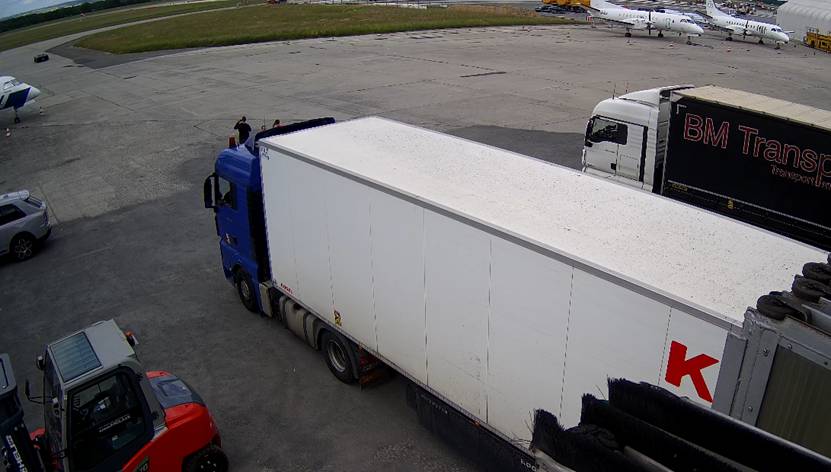 Provozní události
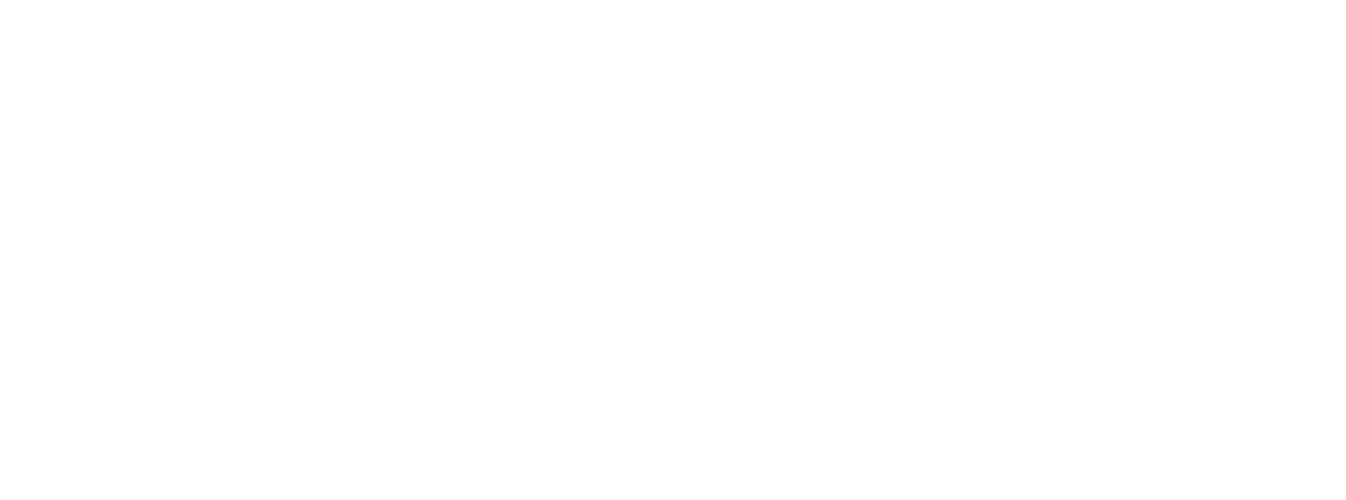 17. 05. 2024 Únik ropné látky APN S
únik provozní kapaliny z levé podvozkové nohy Boeingu 767
HZS zasahoval 2x, v 17:17 hod. a ještě jednou v 20:33 hod
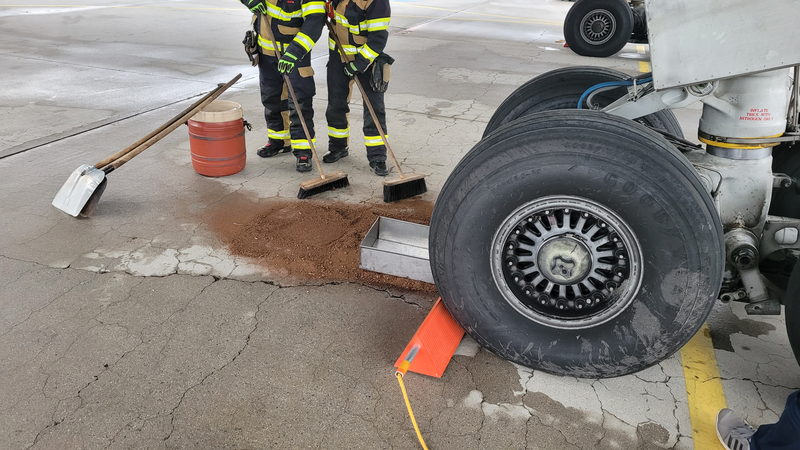 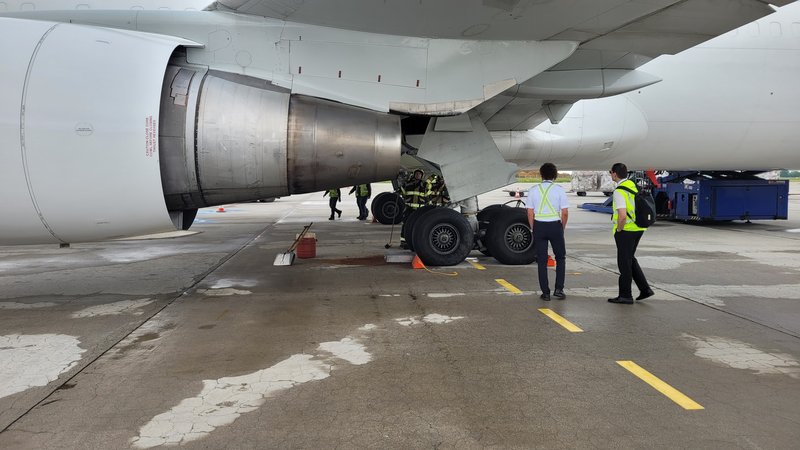 Vyřešeno HZS
Provozní události
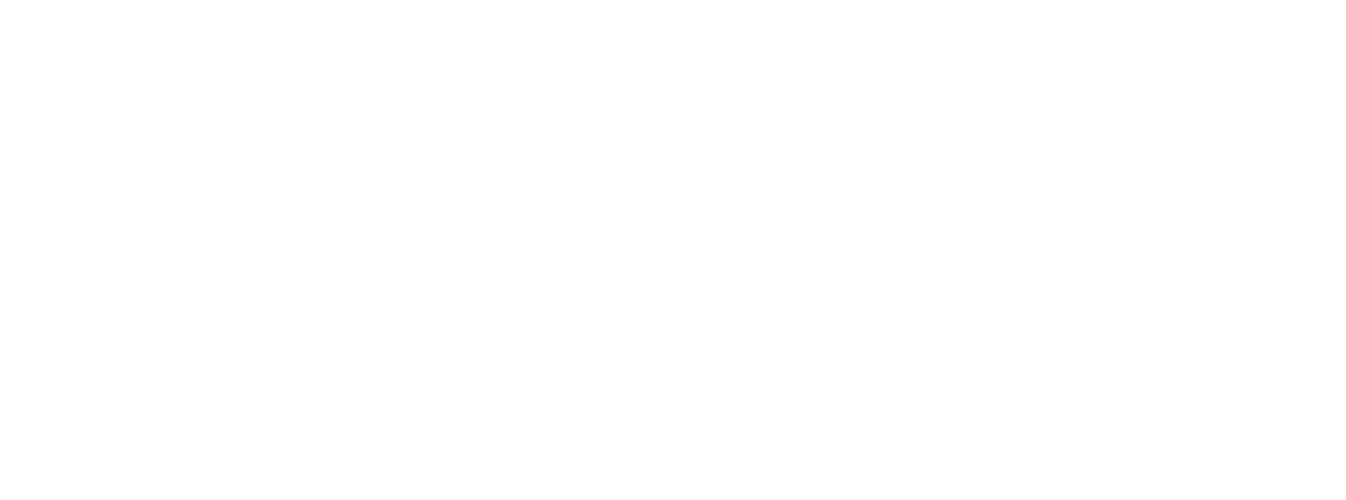 22. 05. 2024 Únik ropné látky APN S
únik PK z levé podvozkové nohy Boeing 767, UK67010
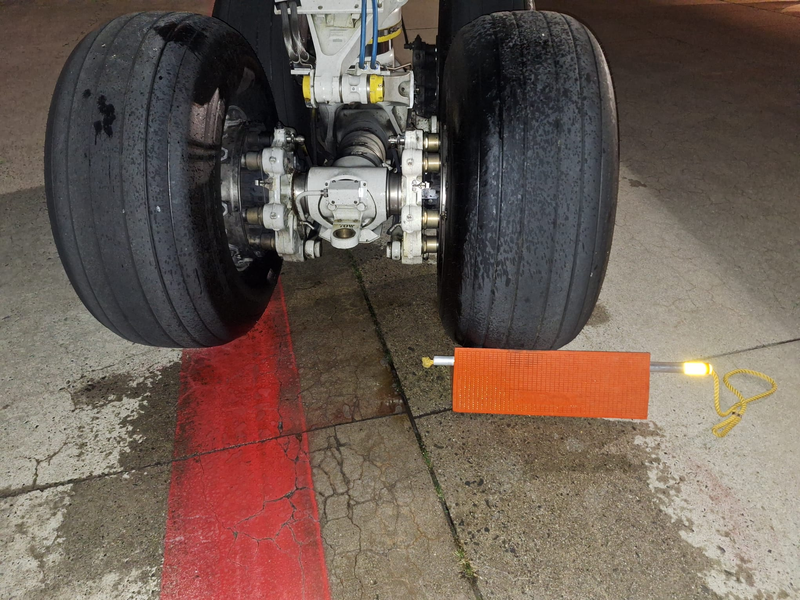 Vyřešeno HZS
Provozní události
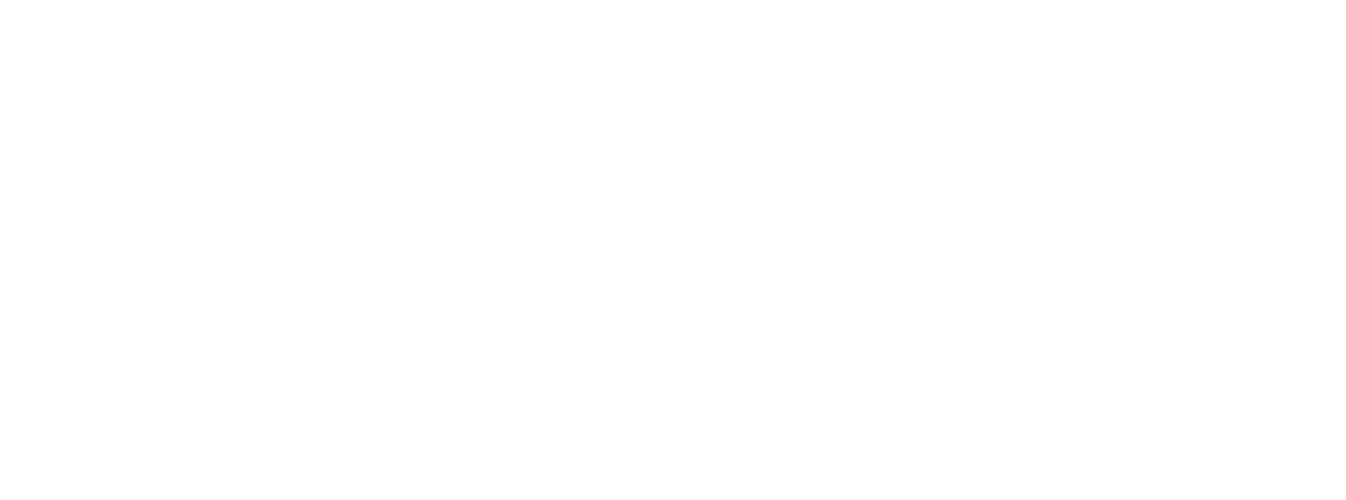 23. 05. 2024 Kouření 
kouření před Terminálem Cargo 2
	osoba bez reflexních prvků (vesta) v CPSRA
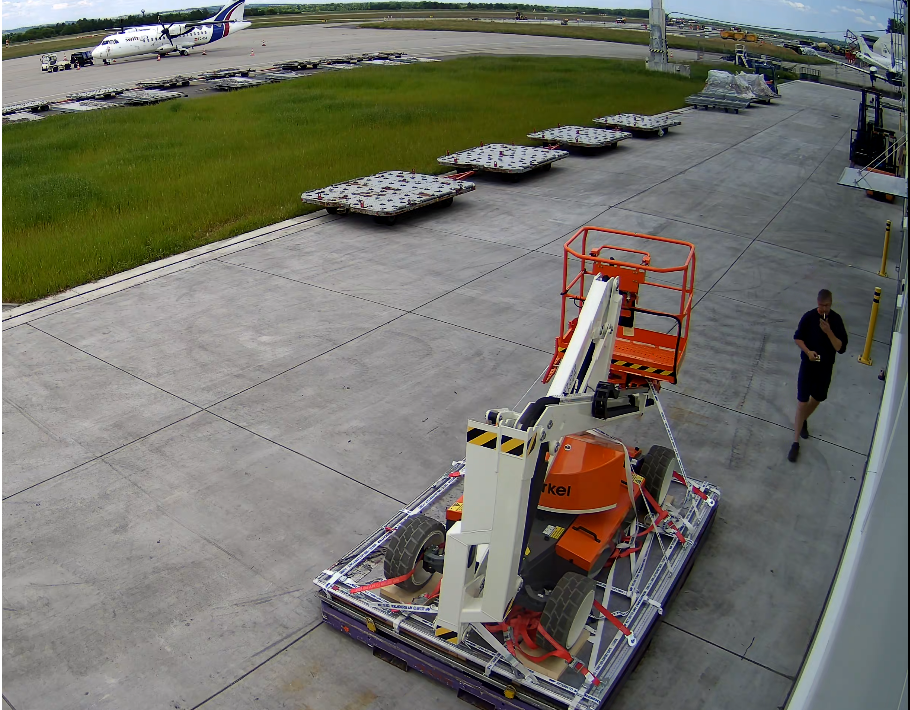 V řešení
Provozní události
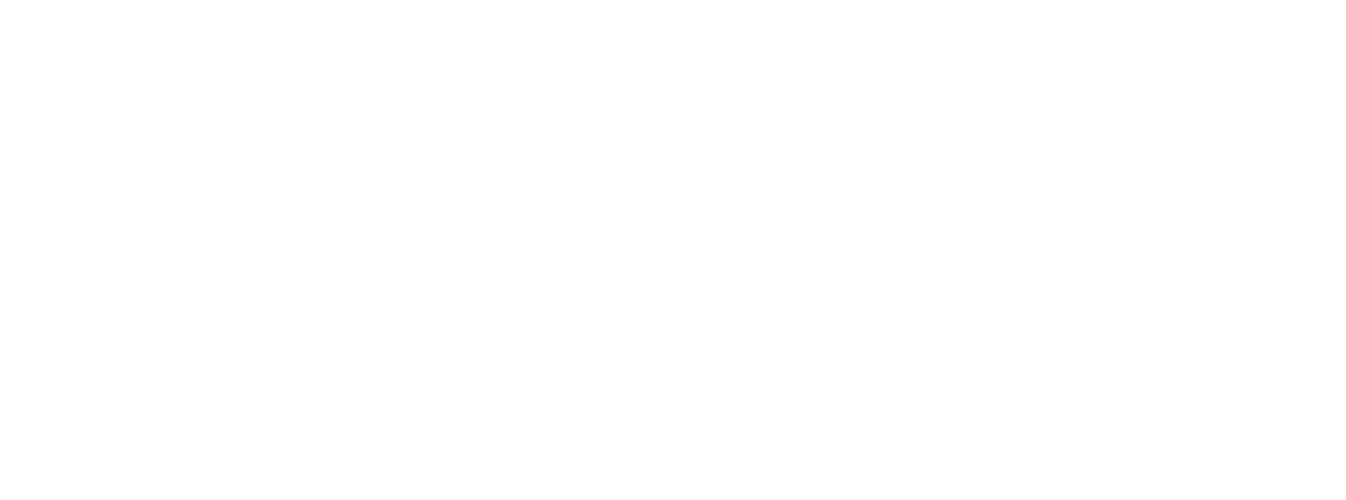 29. 05. 2024 Nevhodně odstavené letadlo
APN Let fly
chybějící kužely
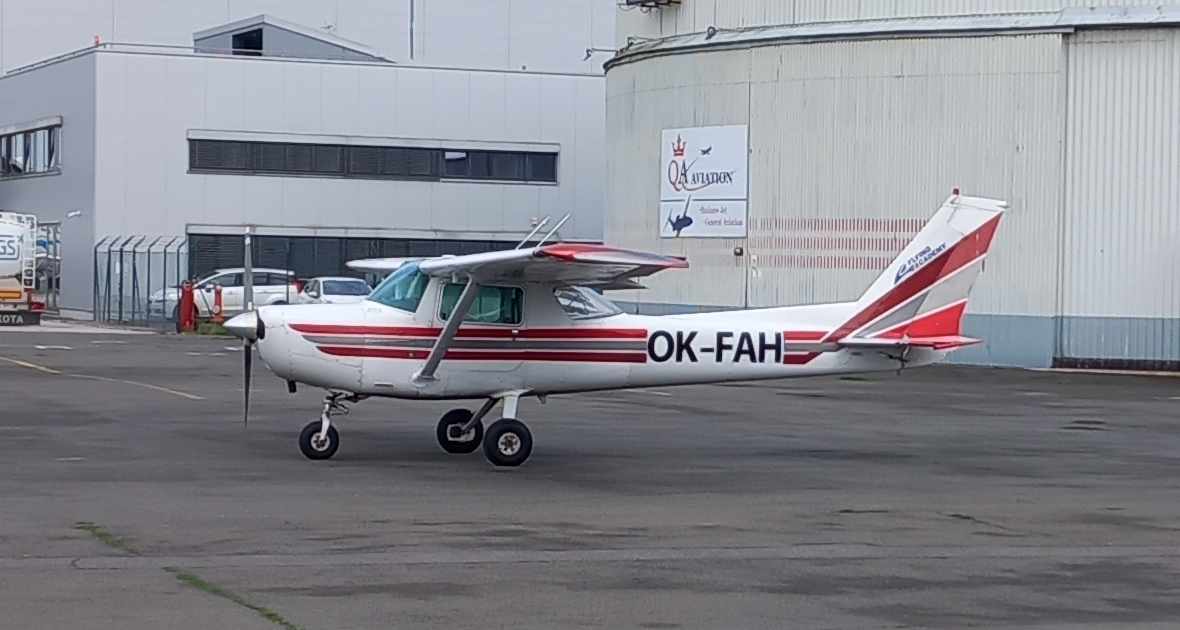 V řešení
Provozní události
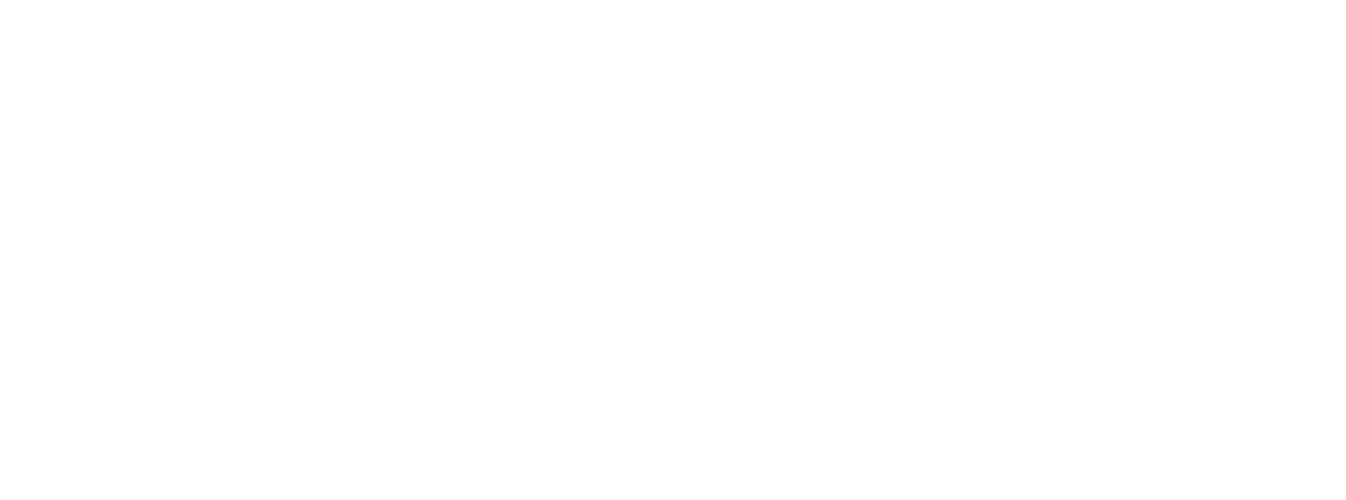 01. 06. 2024 Plná pohotovost
signalizace požáru levého motoru Cessna 560XL Citation OK-ECR (ABS Jets)
3 osoby na palubě, 3200 kg paliva, po přistání vizuální kontrola (požár nepotvrzen), asistence a doprovod na APN C, provedena protipožární opatření, kontrola motoru (měření teploty)
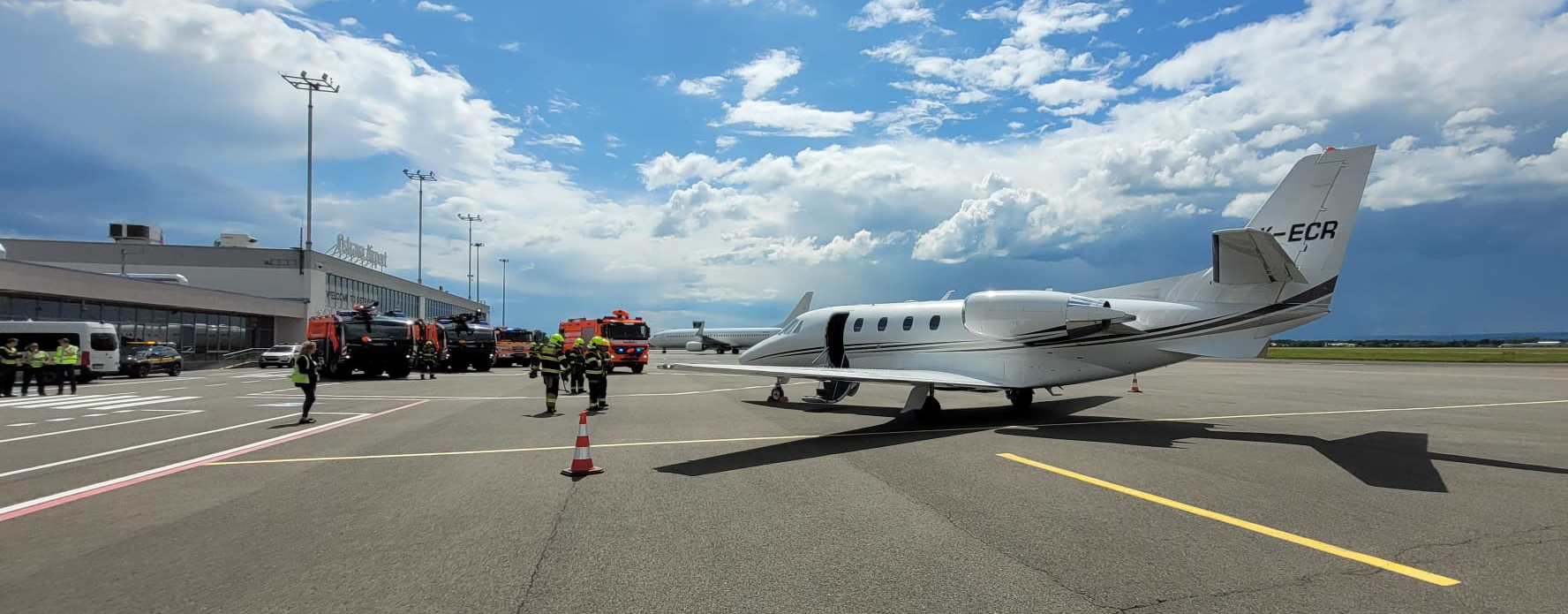 V řešení
BiOL
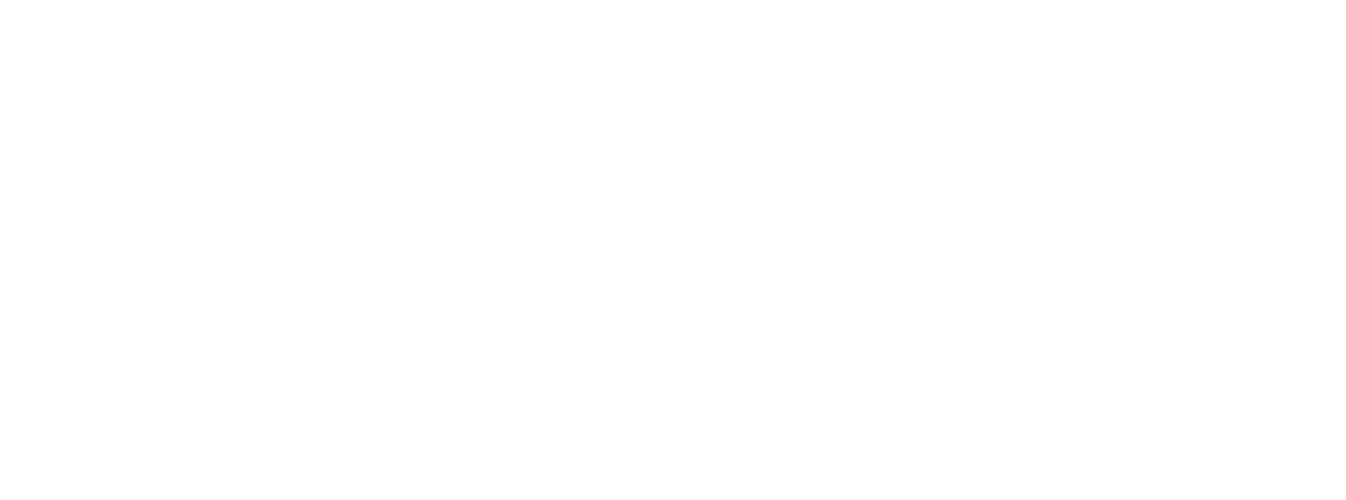 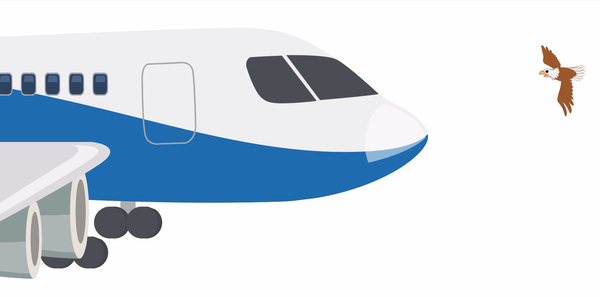 BiOL
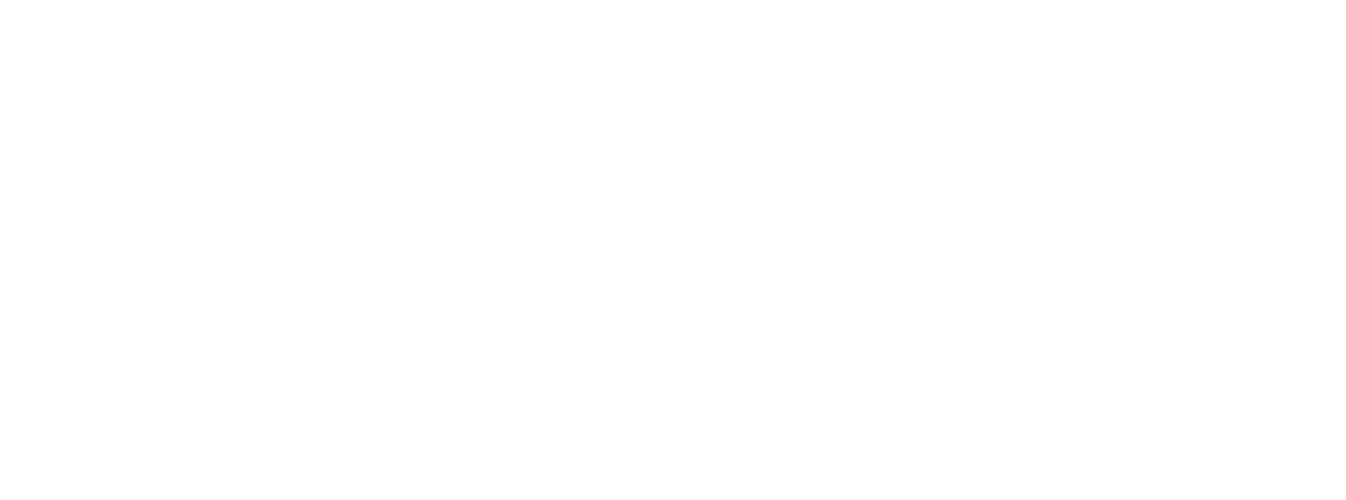 27. 03. 2024 WildLife – Střet ze zajícem (01/2024)
Střet se zajícem na RWY mezi TWY B a TWY C, Aviation C525
--- Potvrzený střet ---
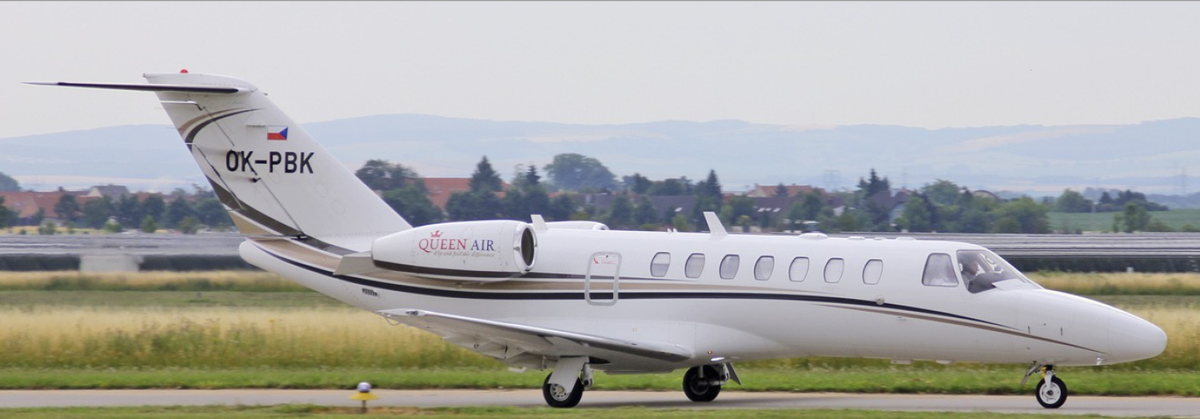 Ilustrační foto
V řešení s BiOL
BiOL
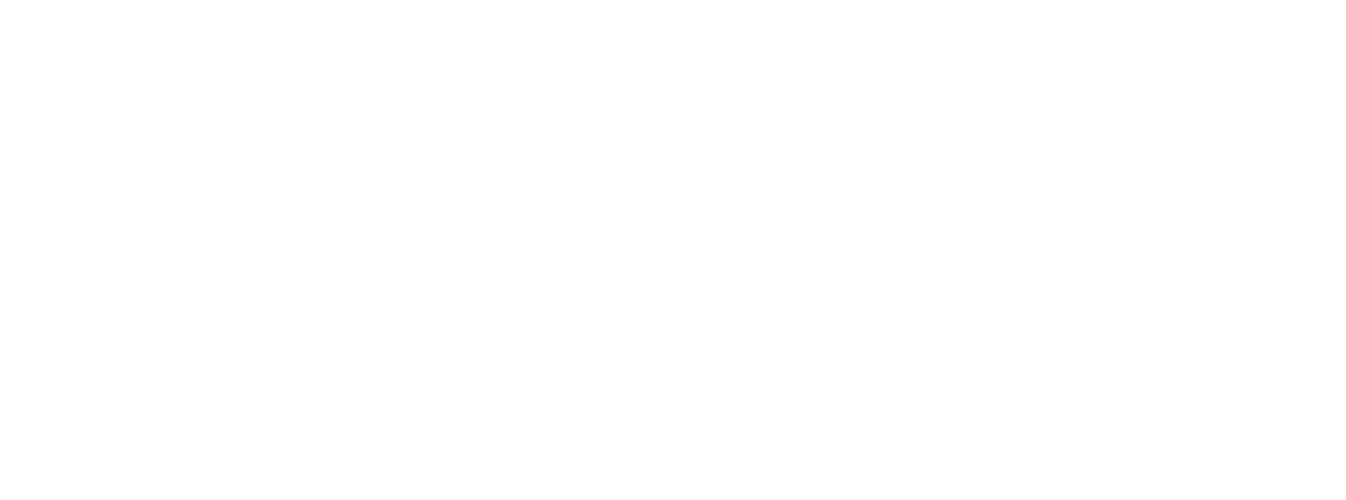 05. 04. 2024 WildLife – Zajíc (02/2024)
při kontrole RWY nalezeno torzo zajíce
zajíc nebyl sražený letadlem, ale donesly ho vrány
sezbíráno a uklizeno
--- Nepotvrzený střet ---
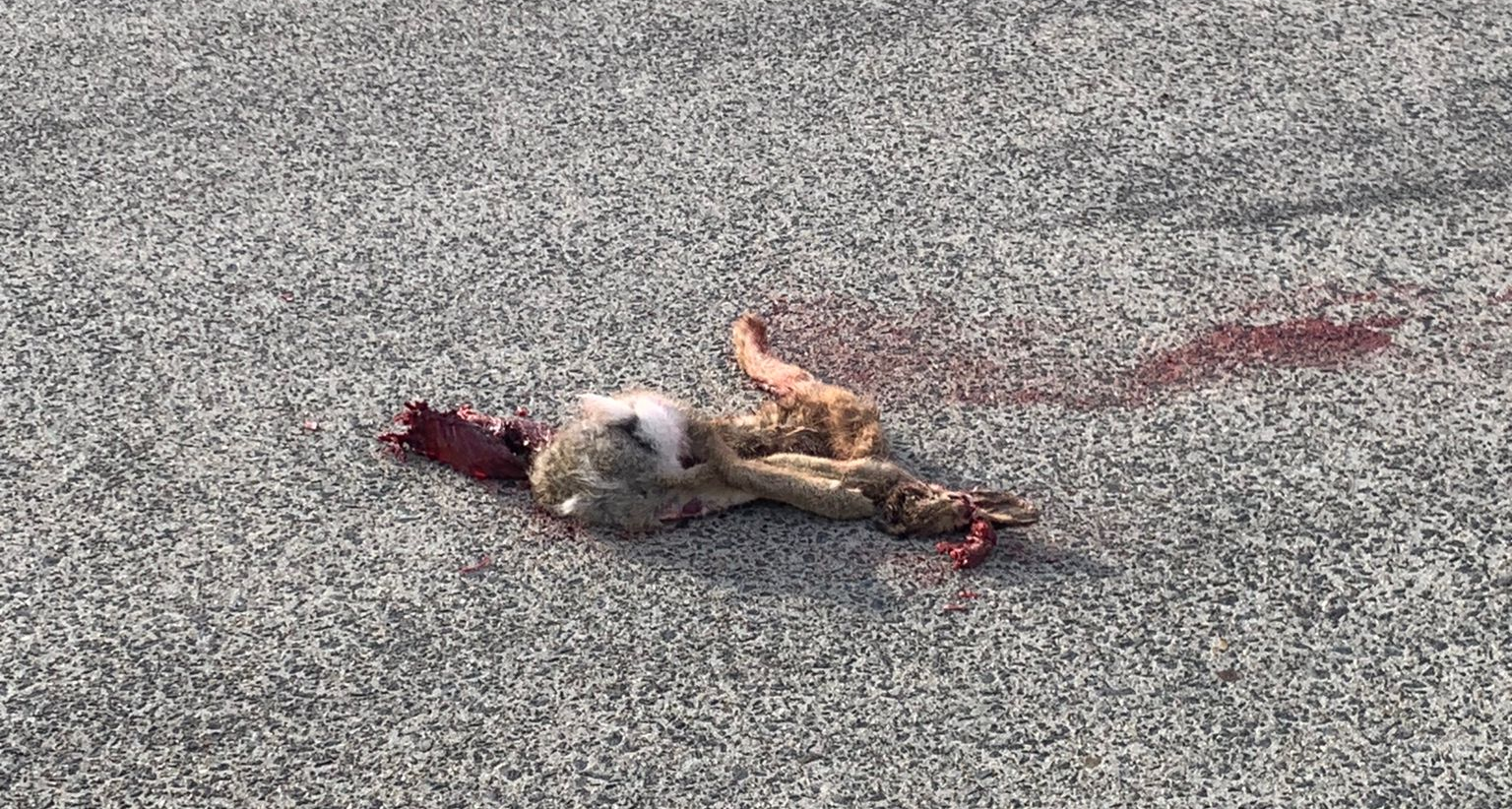 Vyřešeno VPL s BiOL
BiOL
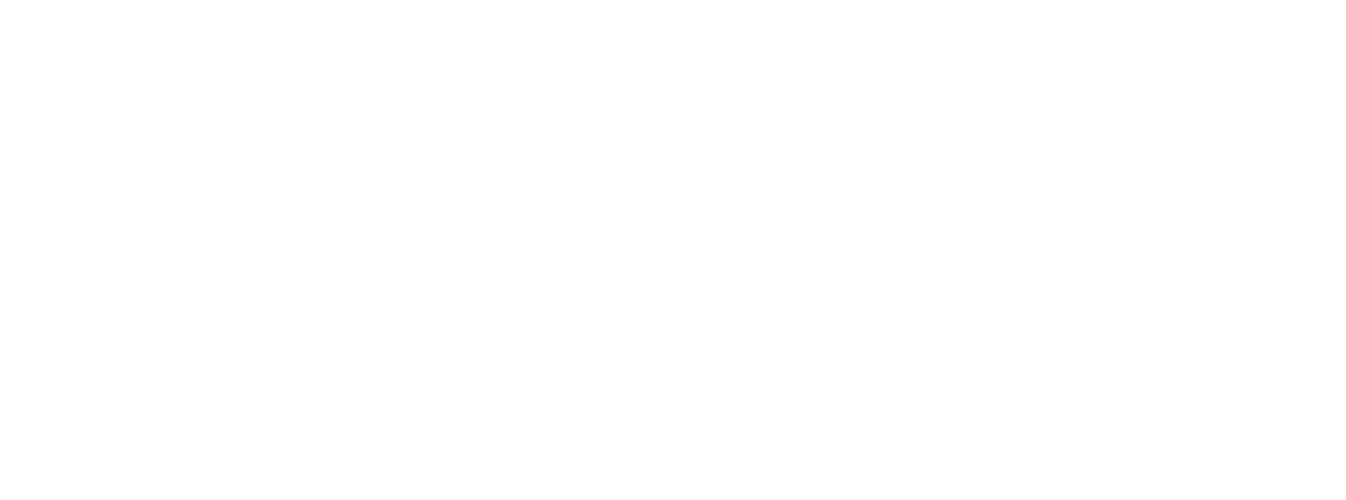 30. 04. 2024 BirdStrike (01/2024)
kapitán letadla (LOT) našel po přistání šmouhu na křídele. Krev byla stará
místo střetu asi Varšava. Zpoždění letadla cca hodinu
kontrola RWY a okolí, bez nálezu
--- Nepotvrzený střet ---
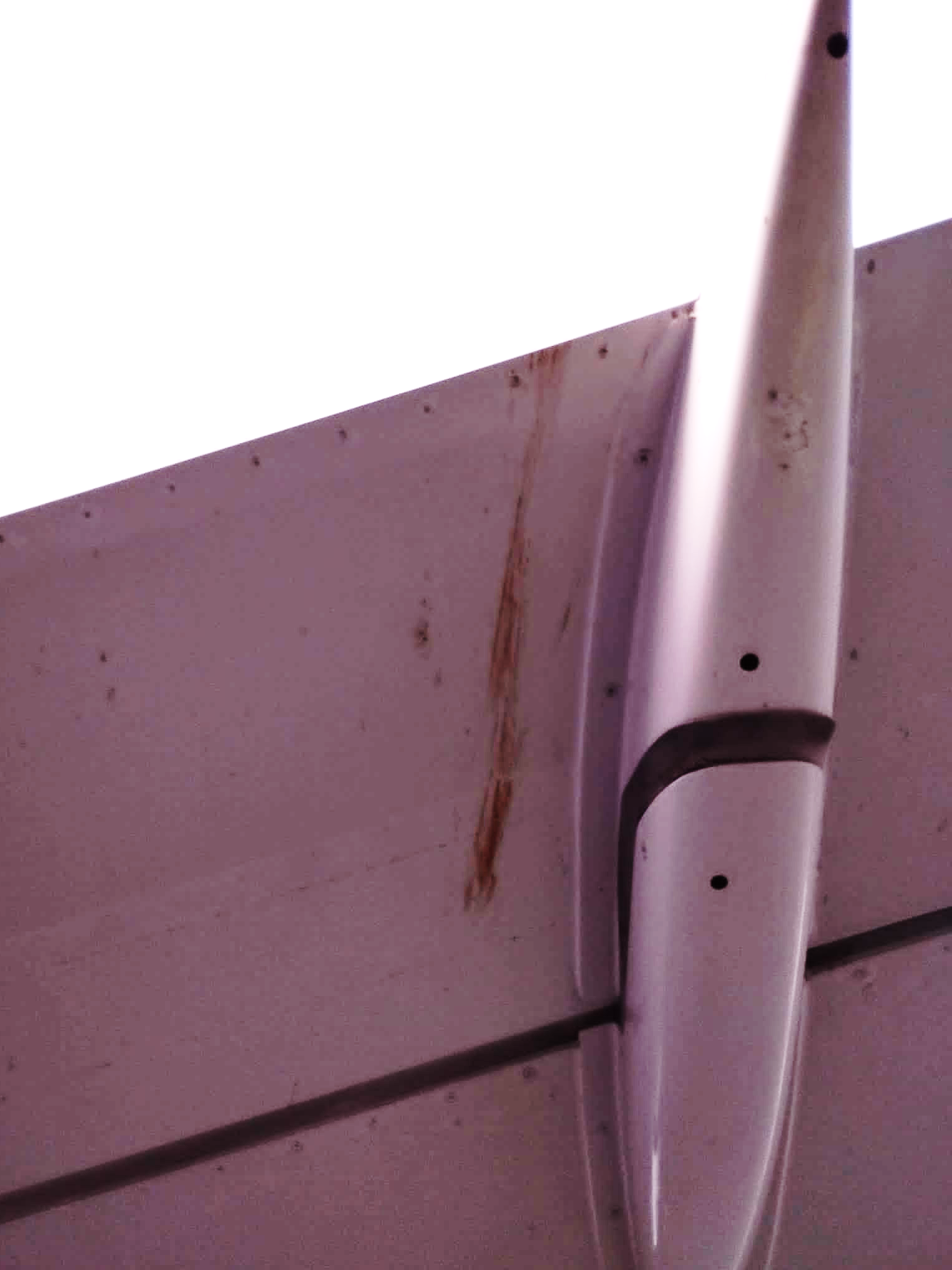 Vyřešeno VPL a BiOL
BiOL
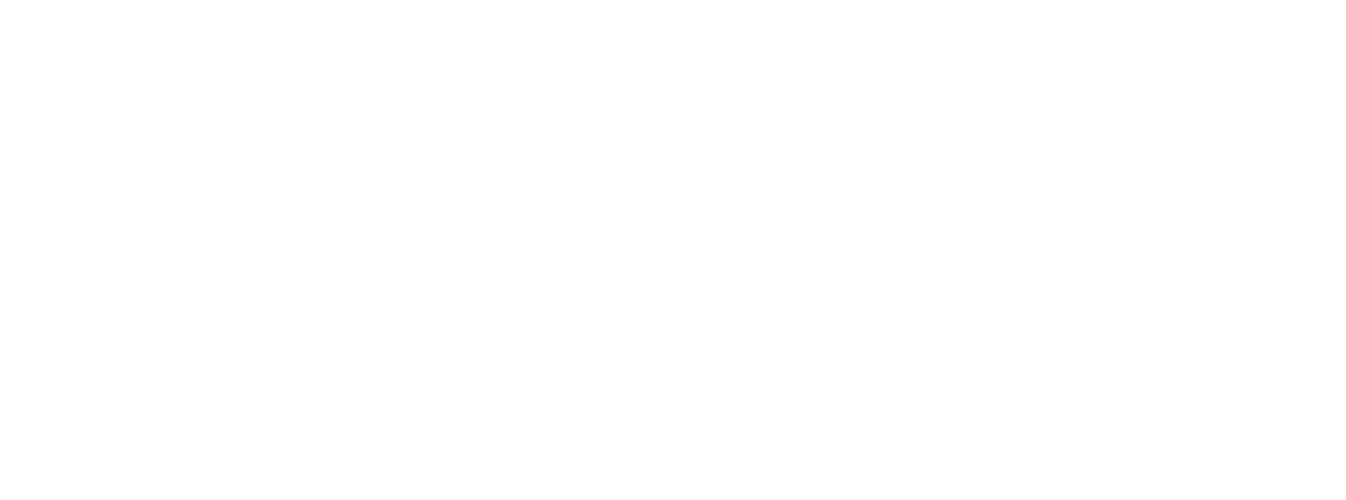 21. 05. 2024 BirdStrike (02/2024)
pilot nahlásit v alt 5000 stop na trati v klésání střet s hejnem ptáků
SWIFTAIR S.A. (AT43)
--- Nepotvrzený střet ---
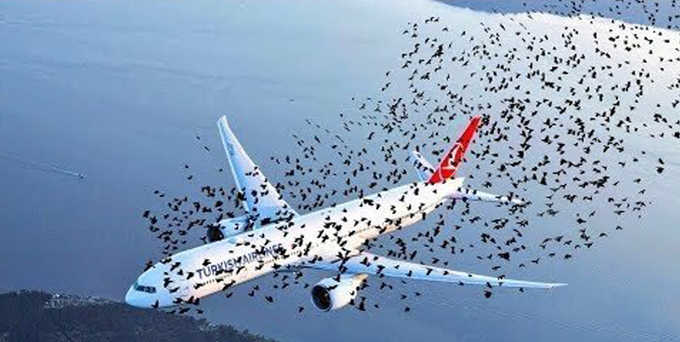 Ilustrační foto
Vyřešeno s BiOL
Provozní bezpečnost (SMS/CMS)
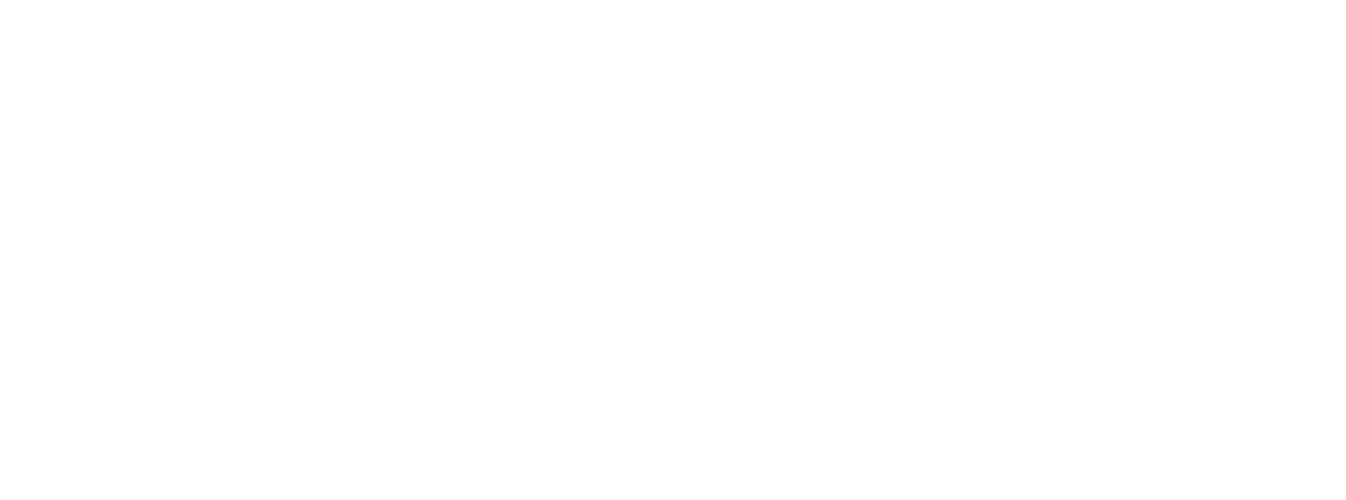 Komunikace s LKMT 

safety & Information desk
kvalita (QMS), Safety (SMS), Compliance (CMS), Bezpečnost (BOZP), Životní prostředí a ekologie (EaŽP), Stížnosti, cílené zlepšování (FI), Whistleblowing
http://projekty.airport-ostrava.cz/cz/page-safety-hlaseni/
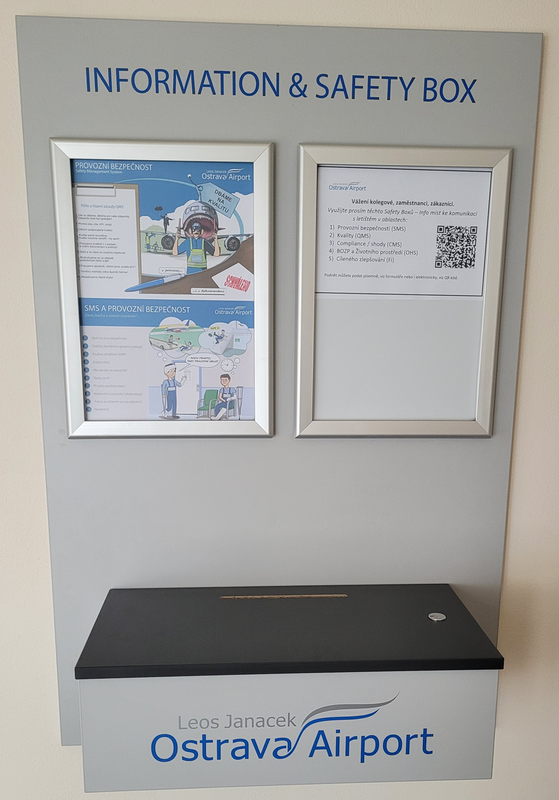 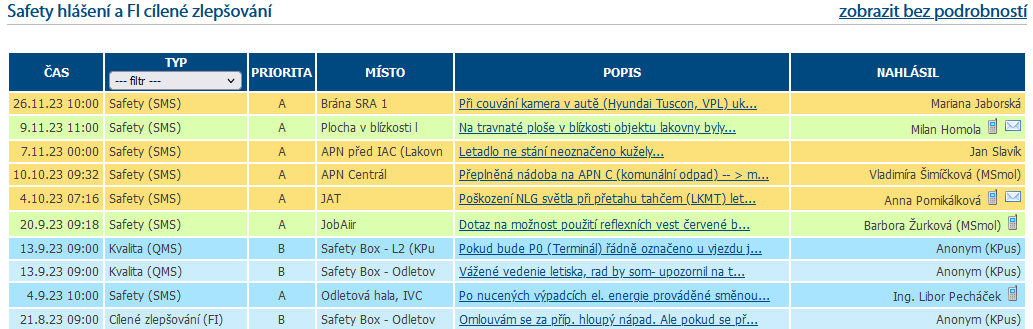 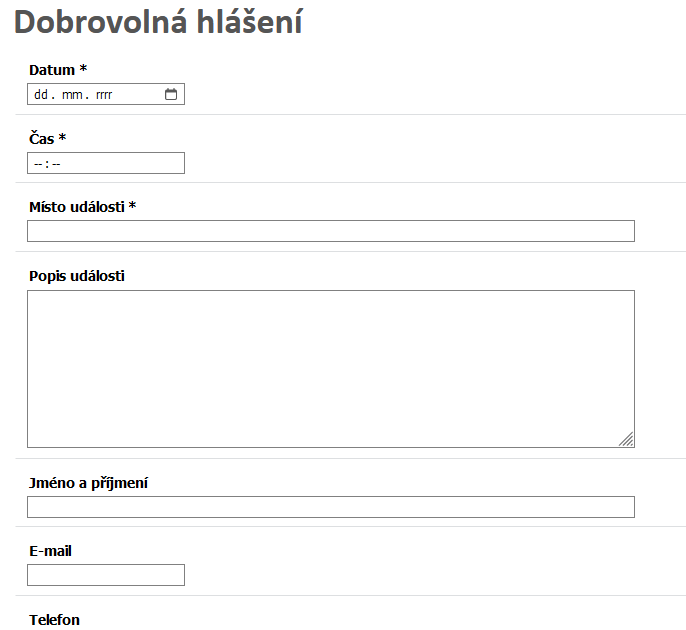 Provozní bezpečnost (SMS/CMS)
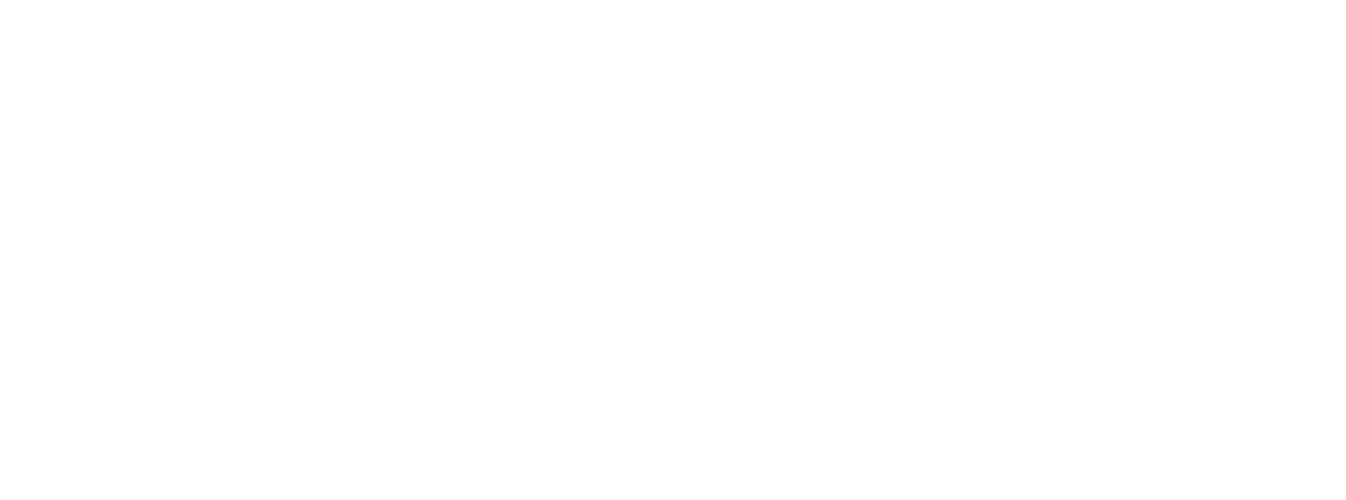 Regulatorní audity ÚCL

VIII. Regulatorní audit ÚCL: 30. 09. – 04. 10. 2024
společně s kontrolou letiště: 02. – 03. 10. 2024
Provozní bezpečnost (SMS/CMS)
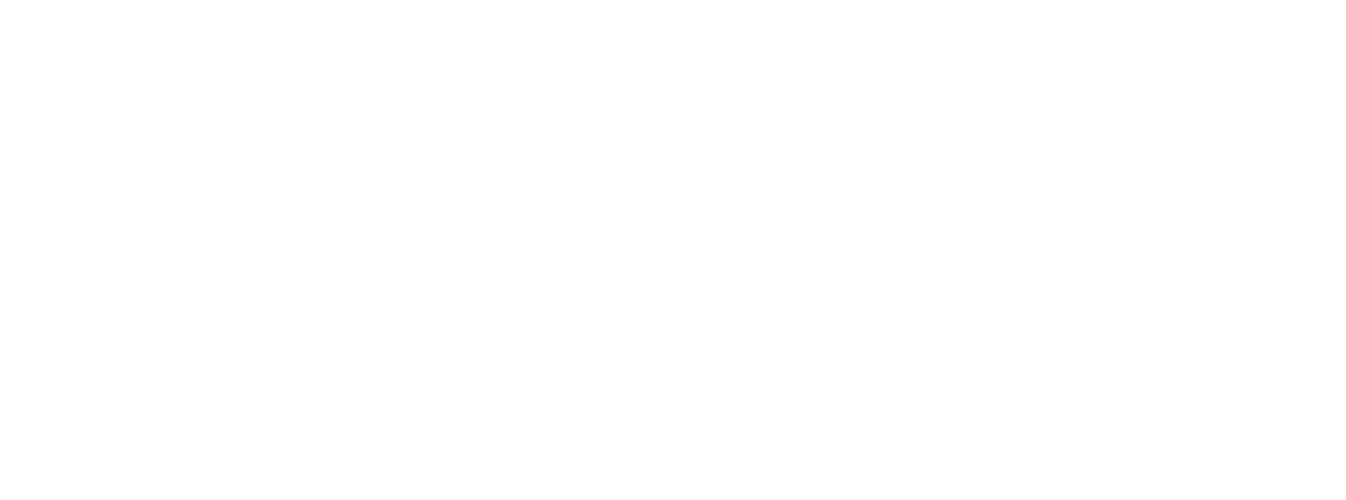 Vyhodnocení výkonnosti externích subjetků za 1Q a 2Q / 2024
Provozní bezpečnost (SMS/CMS)
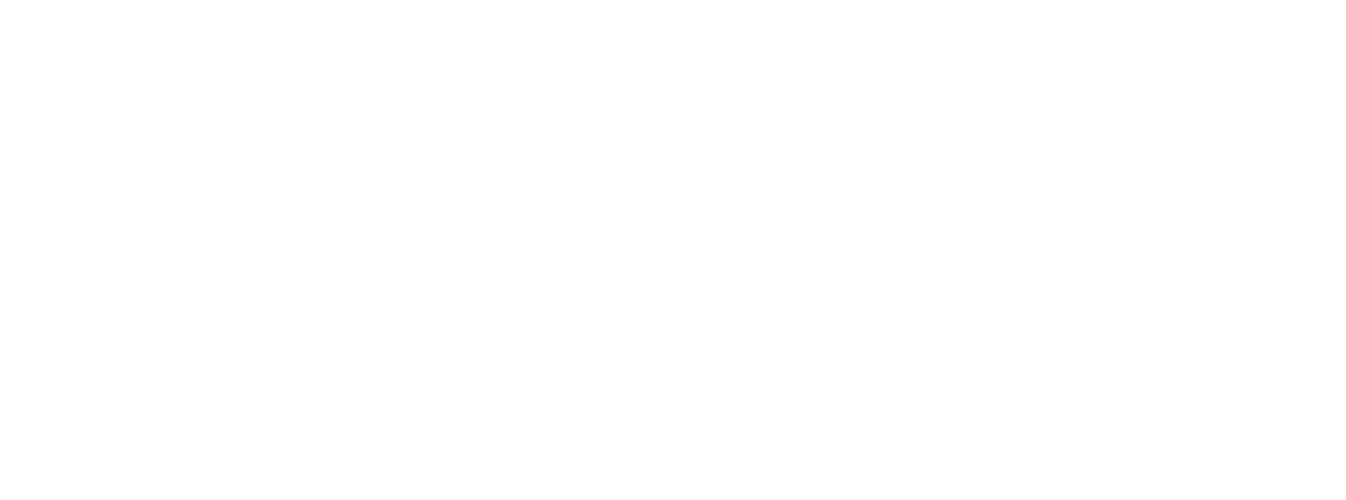 Audity – Externí subjekty

Elmontex Air – 95 % 
Queen Aviation – 93 %
DHL Express – 99 %
JTS Aviation – 96 %
BiOL (04. 06. 2024)
BGS – 99 %
IAC – 99 % 
JAT	 – 98 %
Provozní bezpečnost (SMS/CMS)
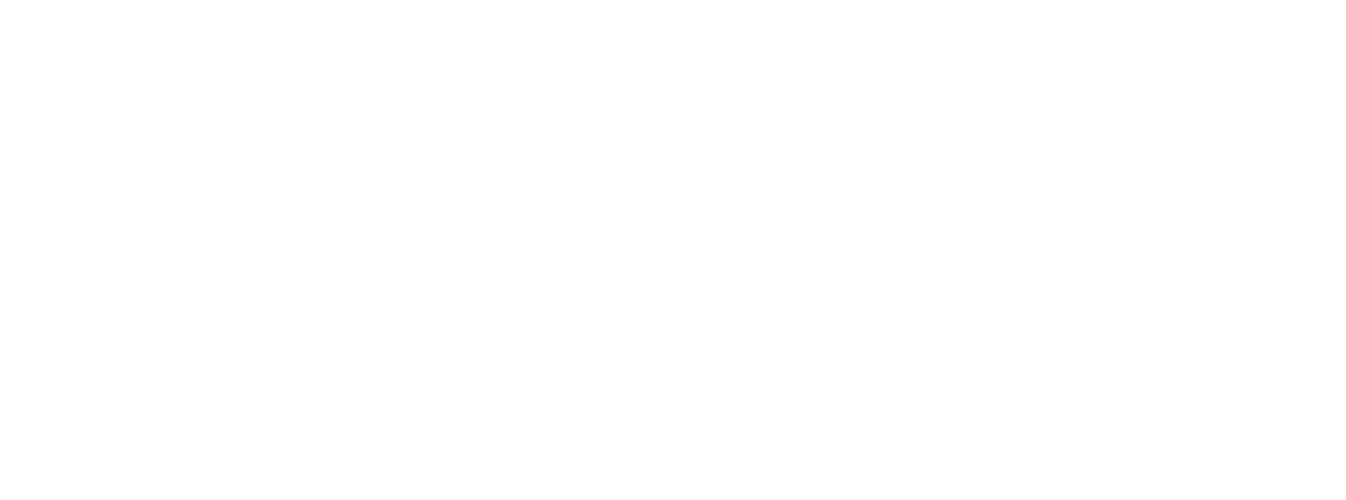 Výcvik RWY Safety

úterý 23. 04. 2024
úterý 30. 04. 2024
pondělí 06. 05. 2024
úterý 07. 05. 2024
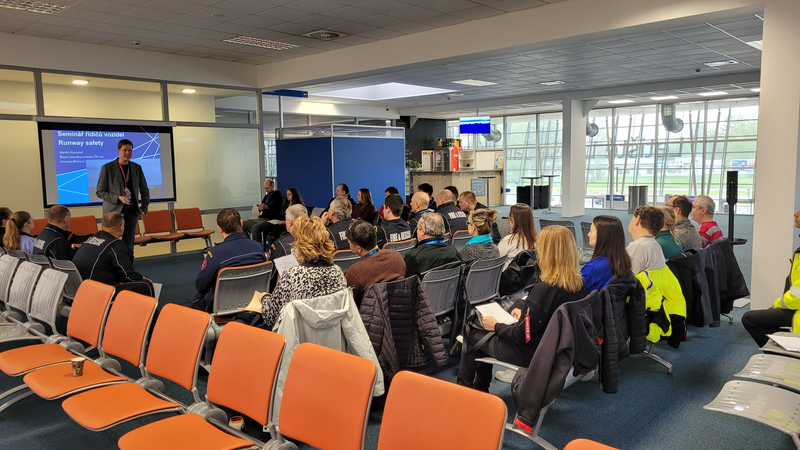 Provozní bezpečnost (SMS/CMS)
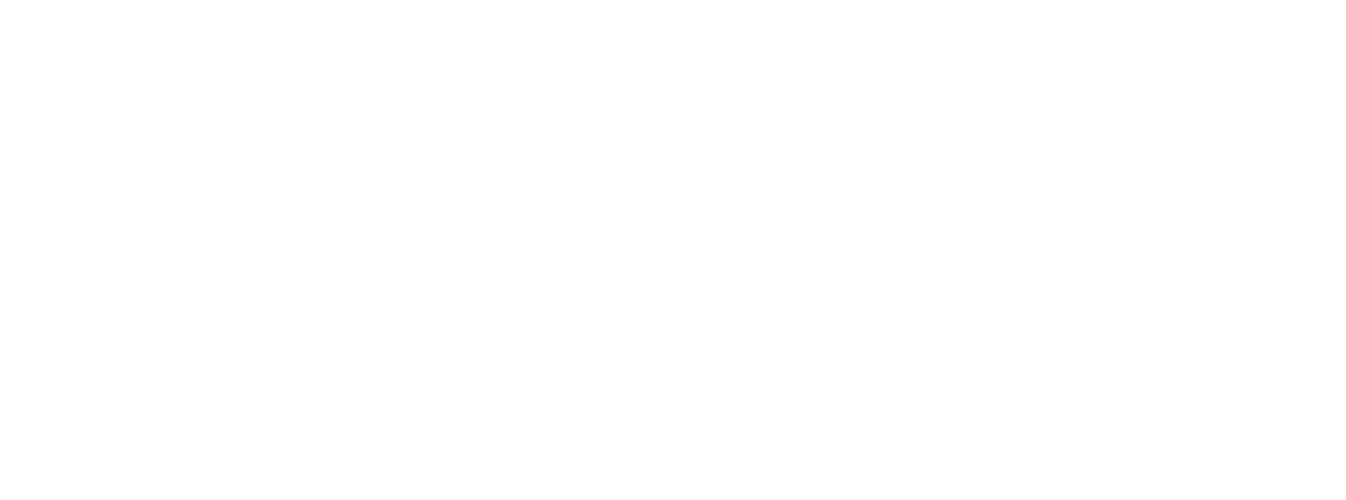 16. 04. 2024 Taktické cvičení

Taktické cvičení složek IZS – záchyt ZIZ v zásilce 16.4.2024
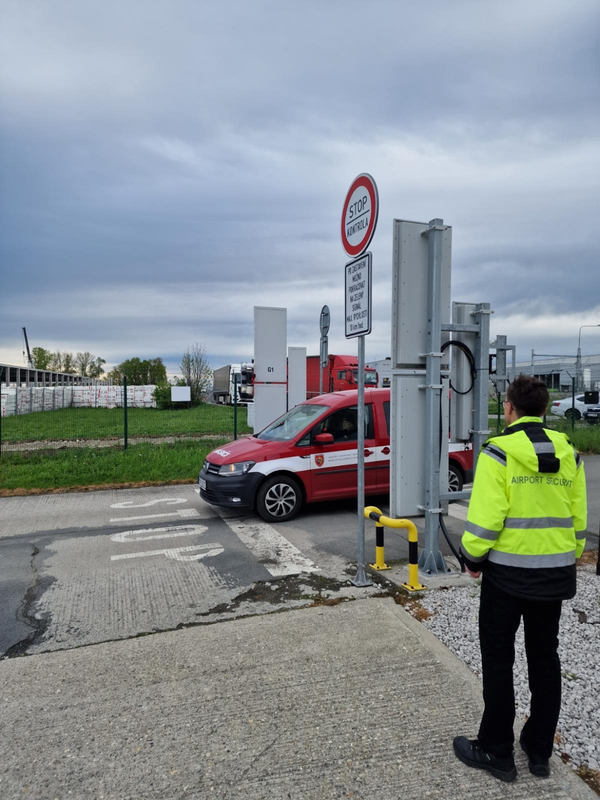 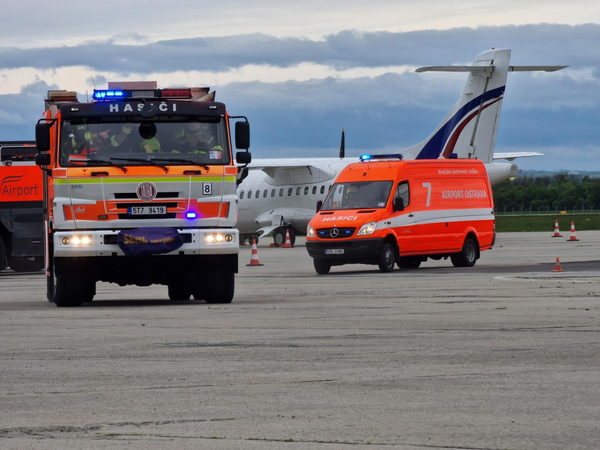 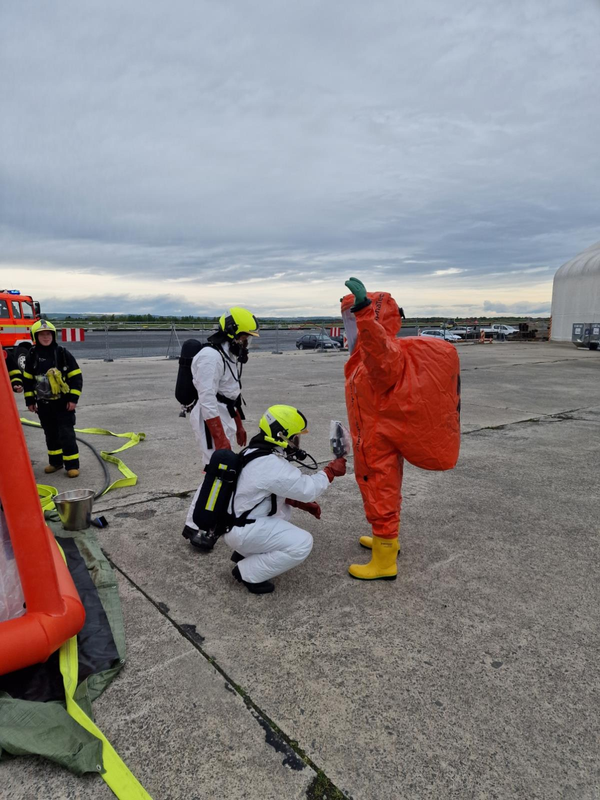 Plánovaná údržba
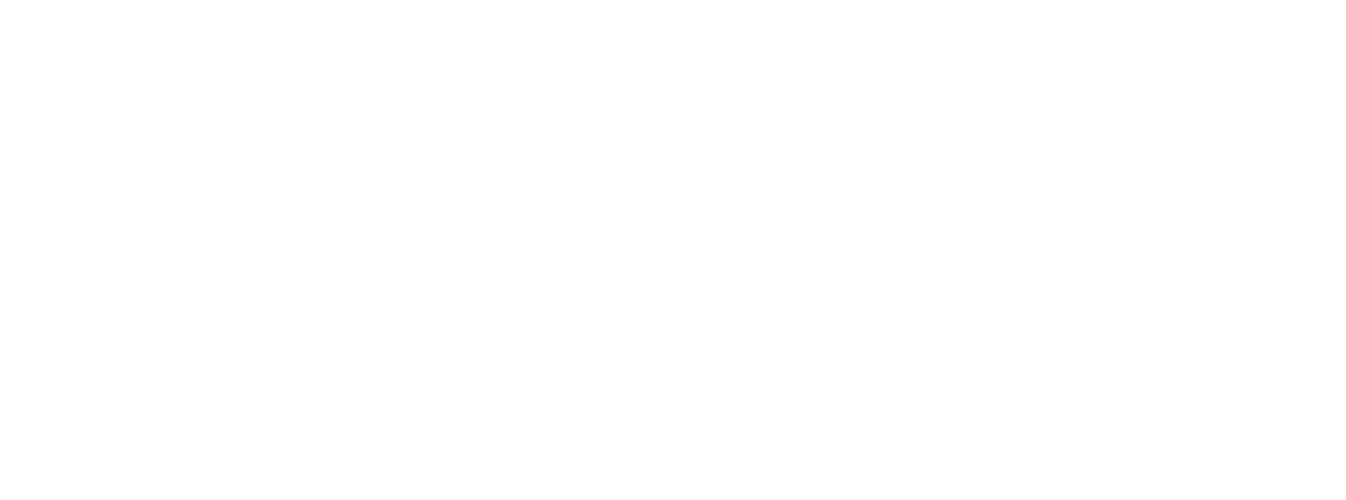 Opravy /uzavírky


noční uzavírka Út 4.6. 22:30 – 5:00 LT
noční uzavírka Út 11.6. 22:30 – 5:00 LT
Zkušební provoz
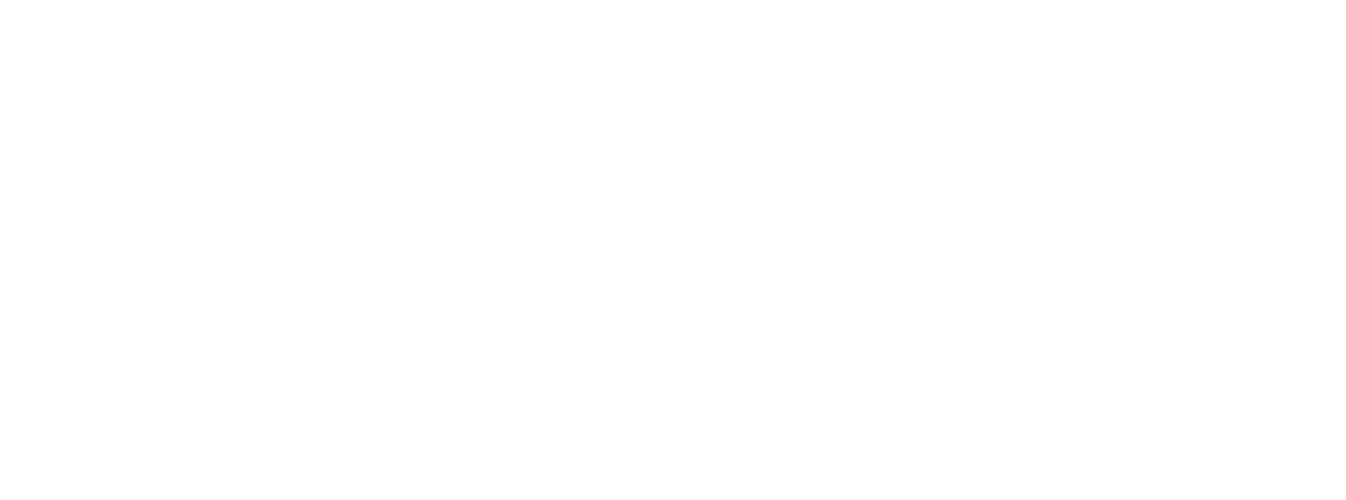 Cargo terminál 2

vydán souhlas s předčasným užíváním 11/2023
zkušební provoz stanoven na jeden rok
probíhá instalace technologií
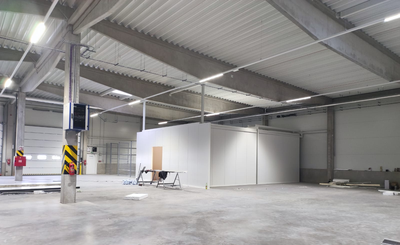 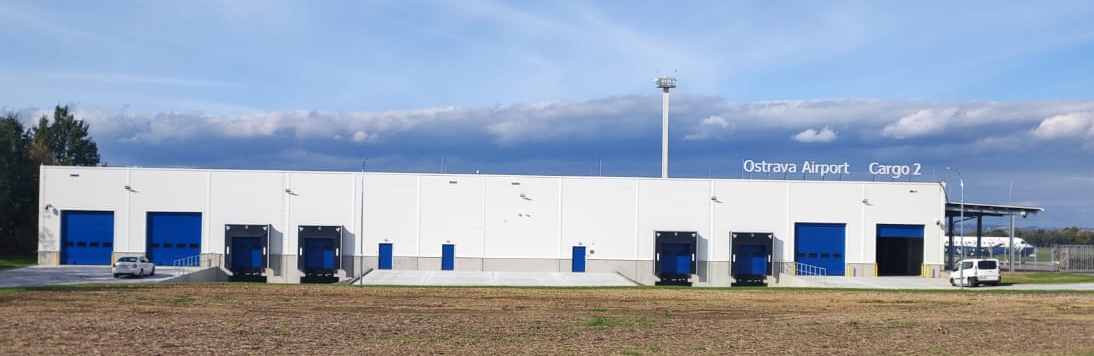 Poskytování paliva
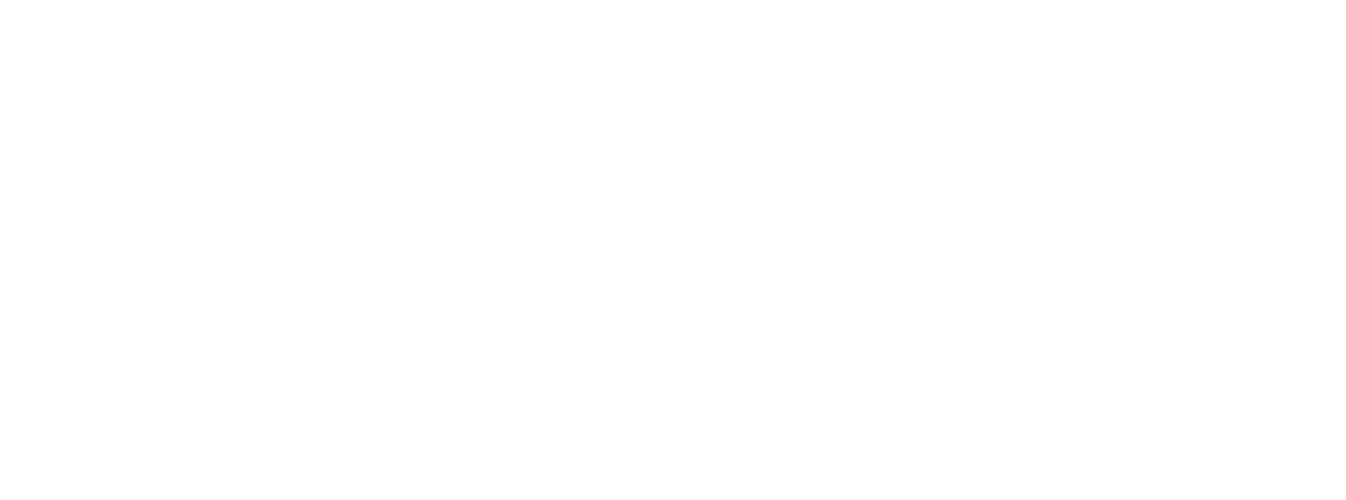 Čerpací stanice Twin Trans

instalace druhého vydejního stojanu
palivo AKI 93
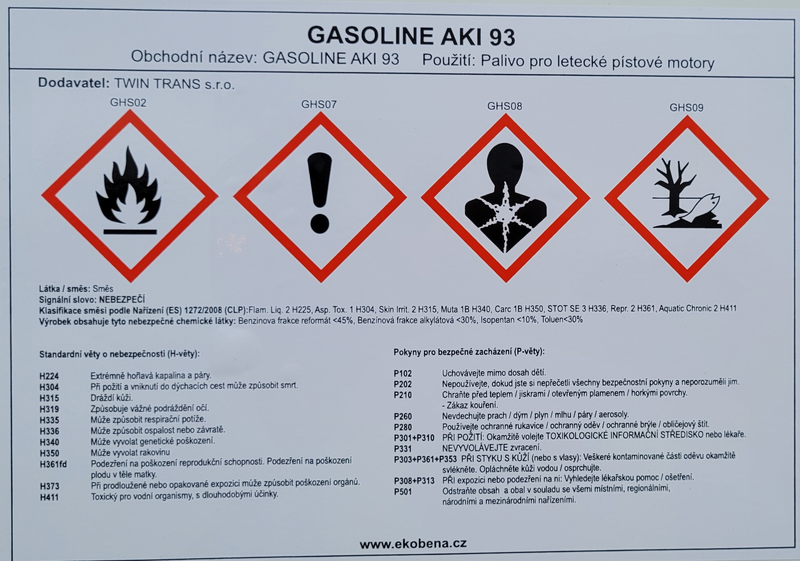 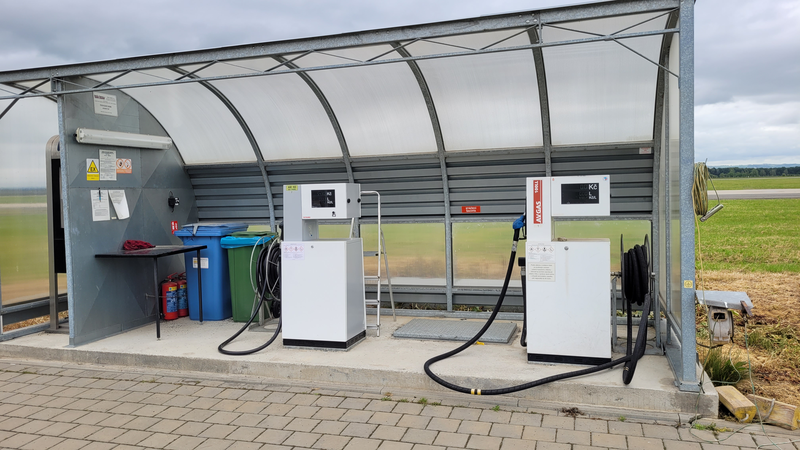 Regulace EU
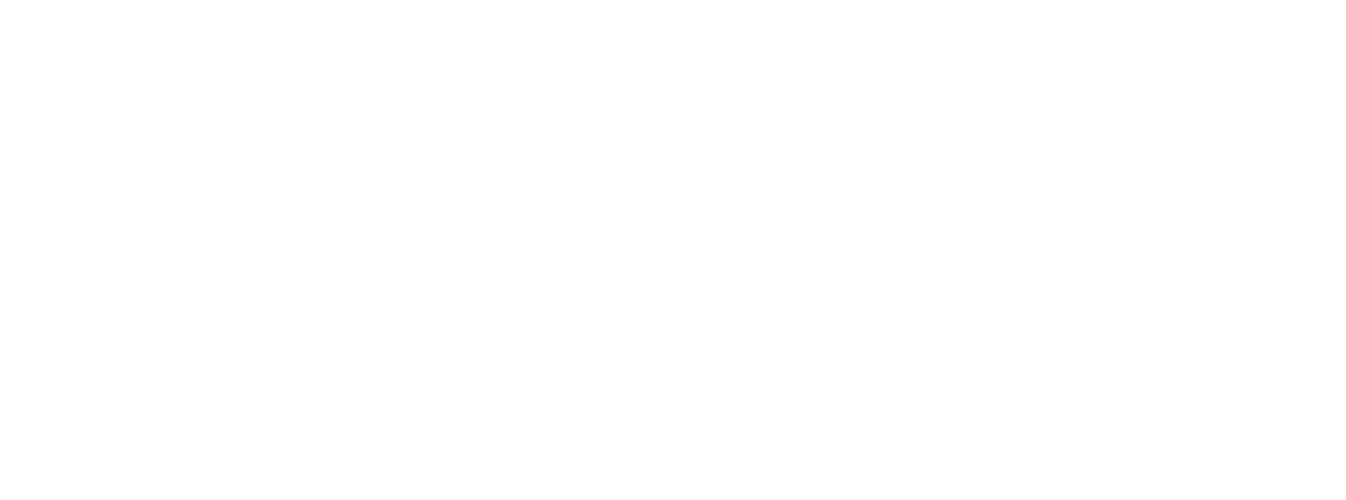 Signály

nařízení Komise v přenesené pravomoci (EU) 2024/405 ze dne 30. ledna 2024, kterým se mění nařízení (EU) č. 139/2014, pokud jde o používání signálů v případě selhání rádiové komunikace
prováděcí nařízení Komise (EU) 2024/404 ze dne 30. ledna 2024, kterým se mění prováděcí nařízení (EU) č. 923/2012, pokud jde o aktualizace příslušných ustanovení ICAO, provedení postupu pro případ ztráty rádiového spojení a zrušení dodatku k příloze uvedeného nařízení
Regulace EU
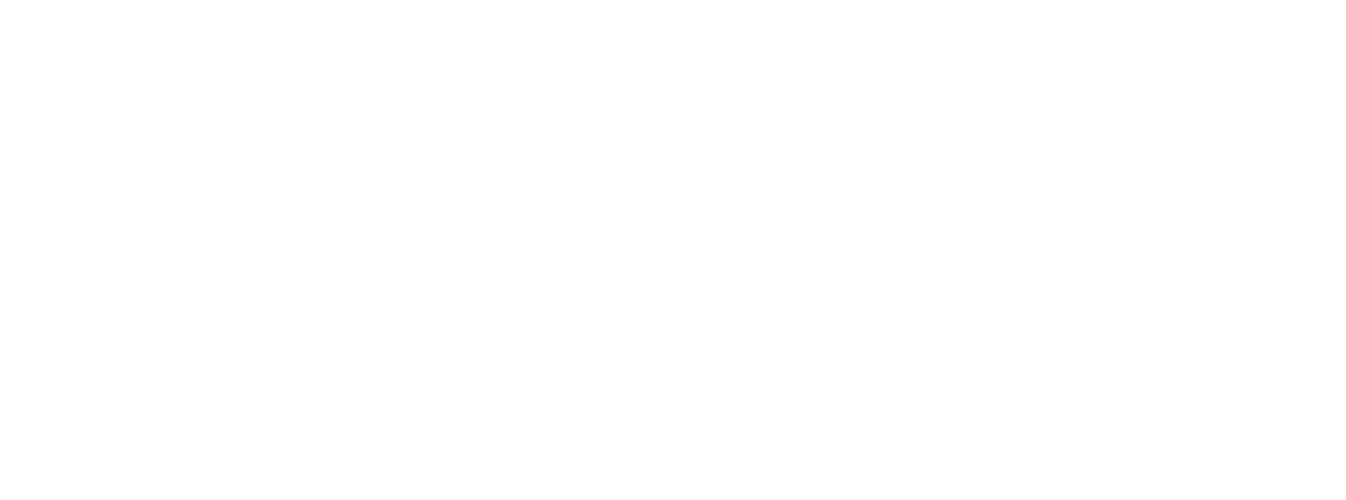 Signály
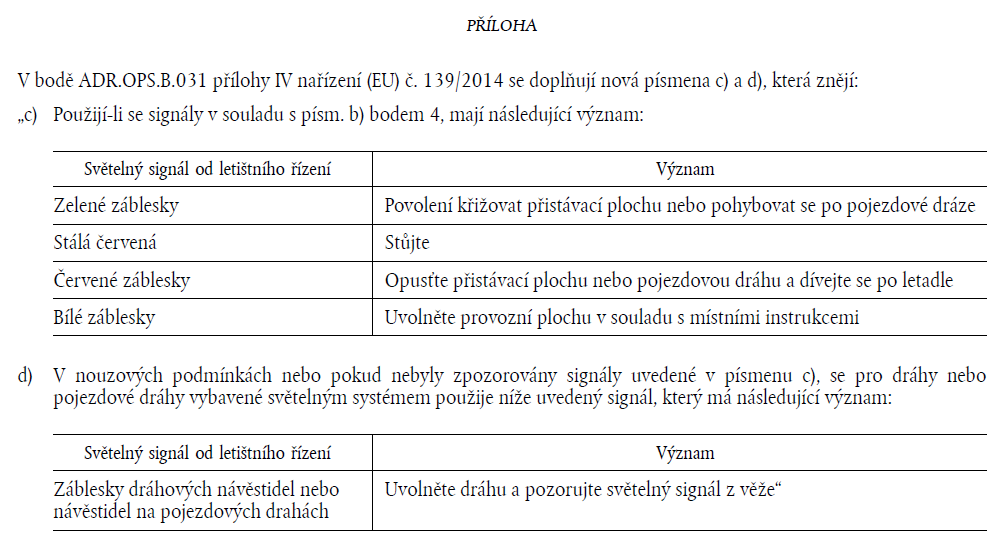 Plánovaná výstavba
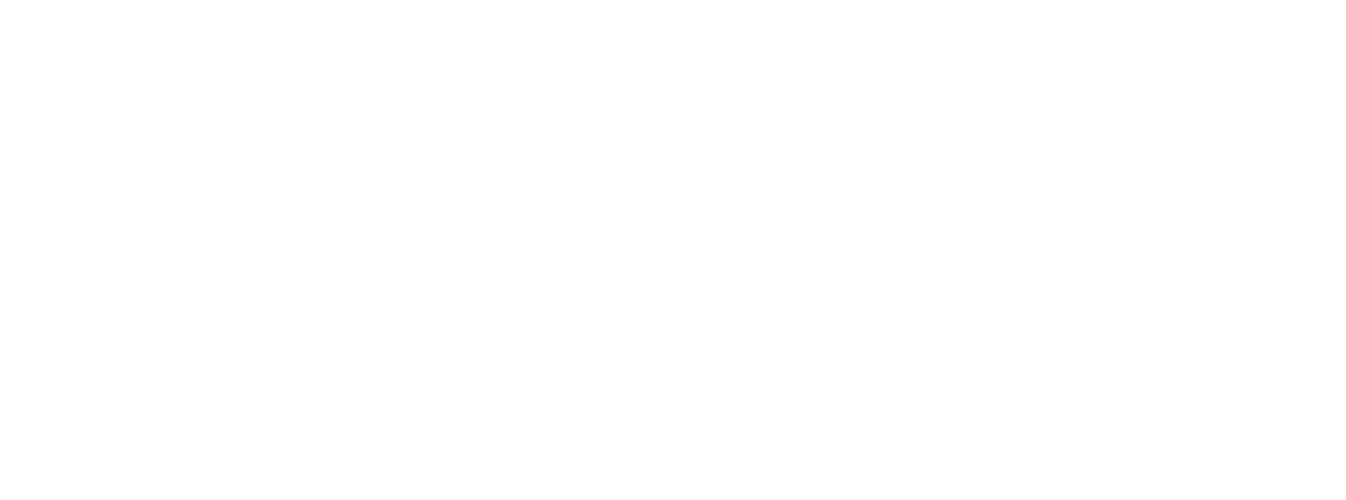 Rozšíření APN S3

termín dokončení 15. 07. 2024
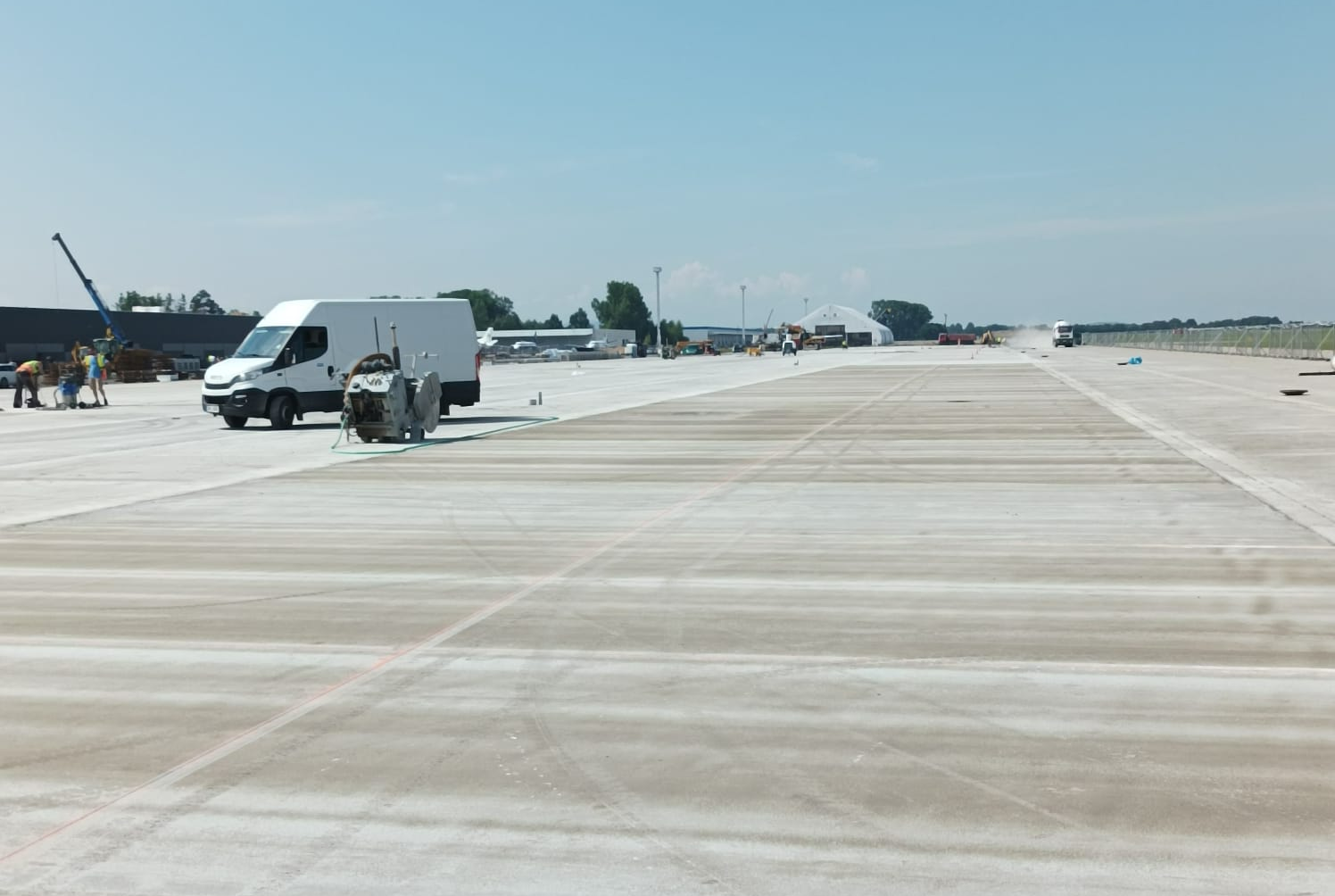 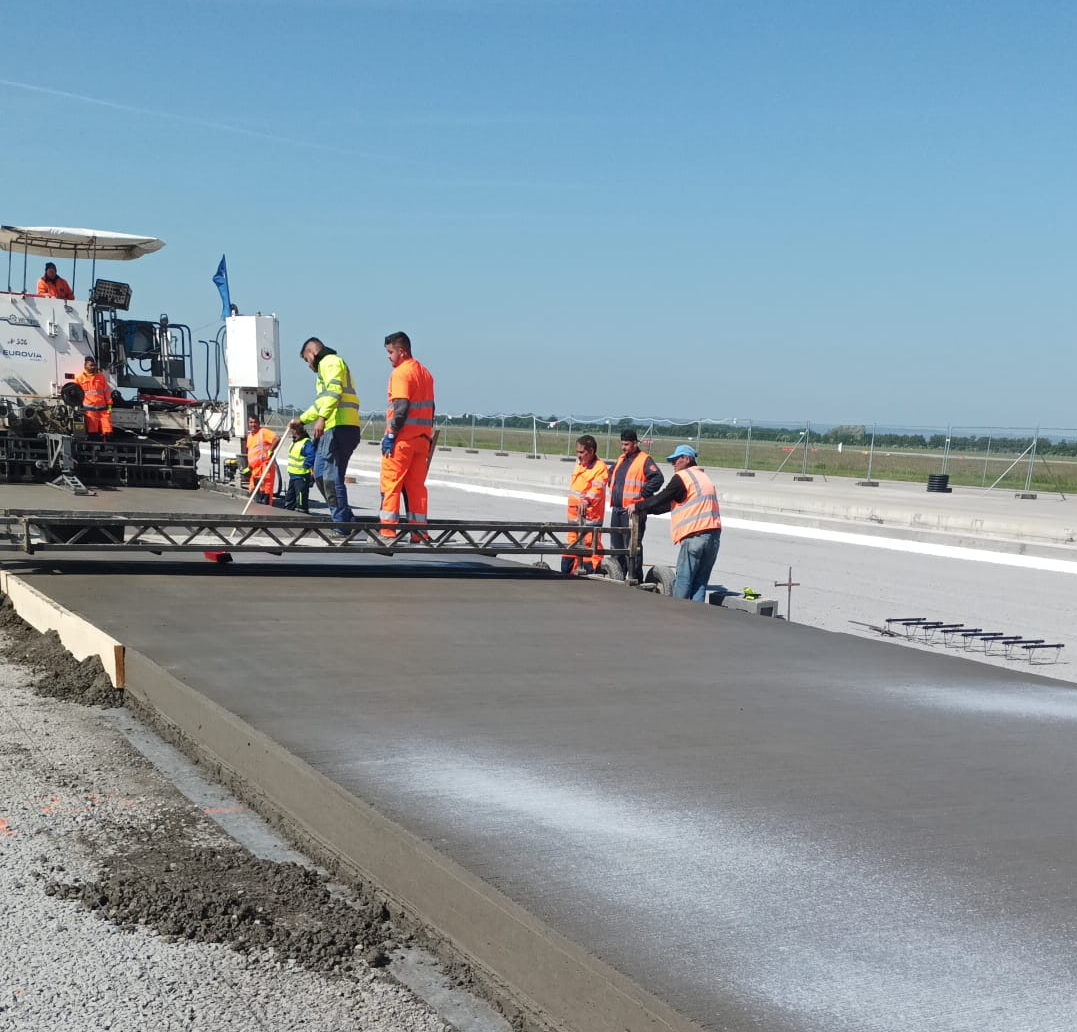 Plánovaná výstavba
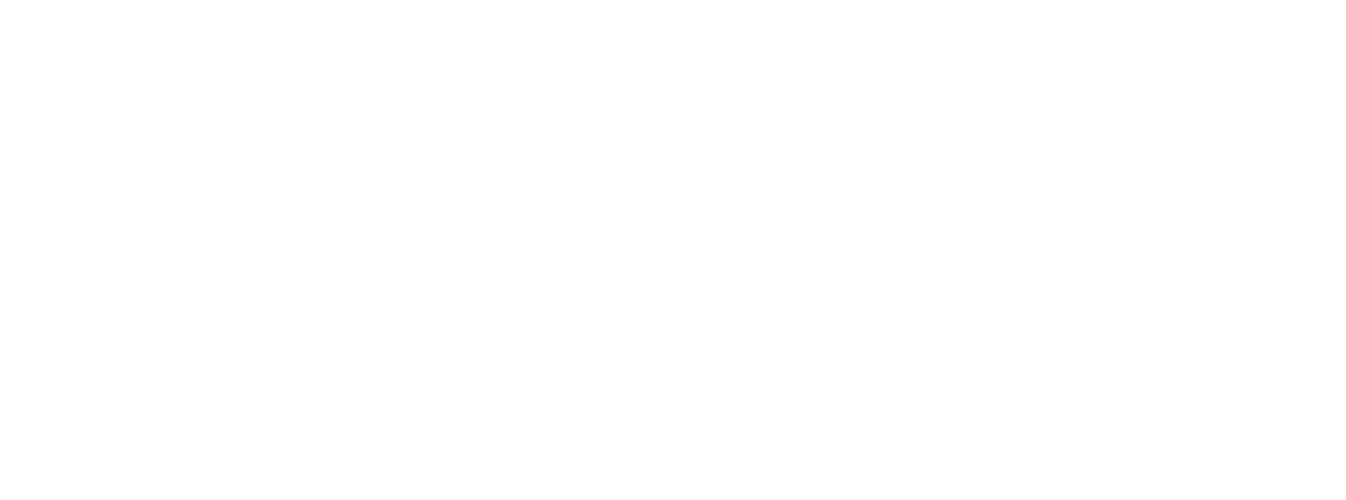 Rozšíření APN S3

termín dokončení 15. 07. 2024
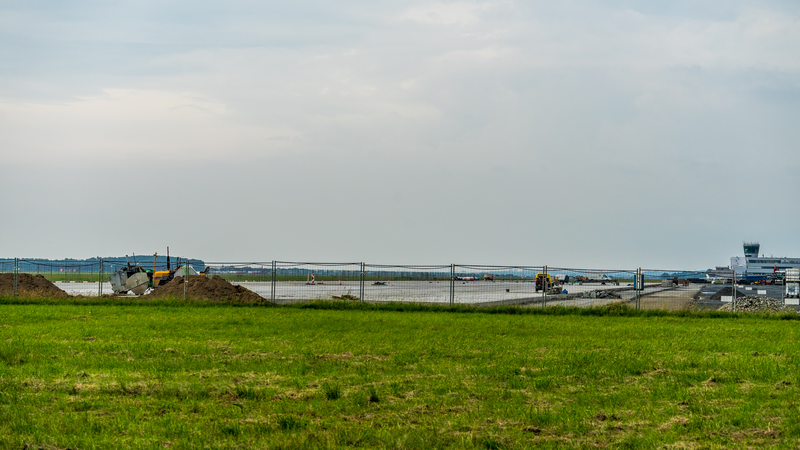 Plánovaná výstavba
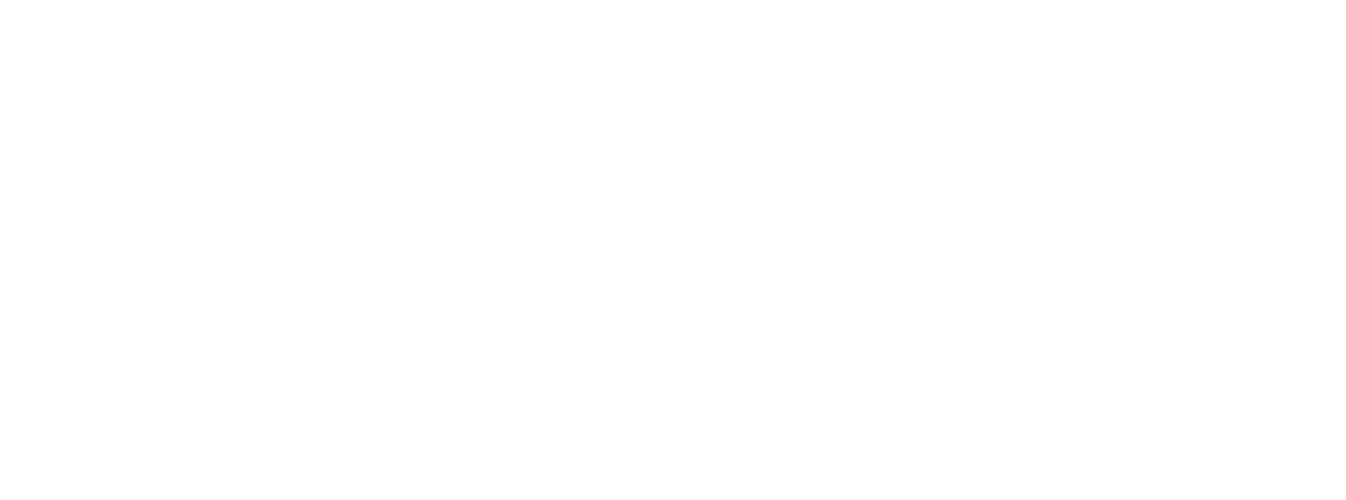 Otevření křižovatky TWY D-F

otevření od 06. 06. 2024 – pouze pro odbočení směrem k APN C
komunikace v těsné blízkosti křižovatky
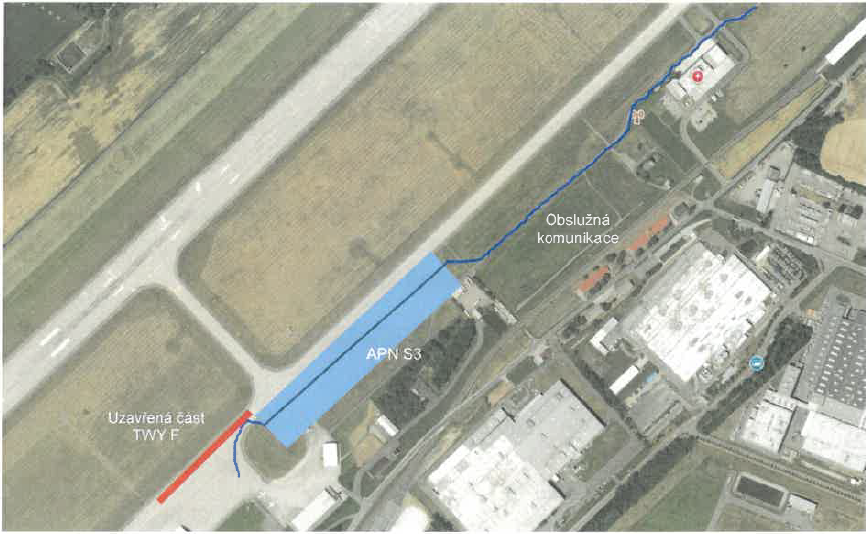 Plánovaná výstavba
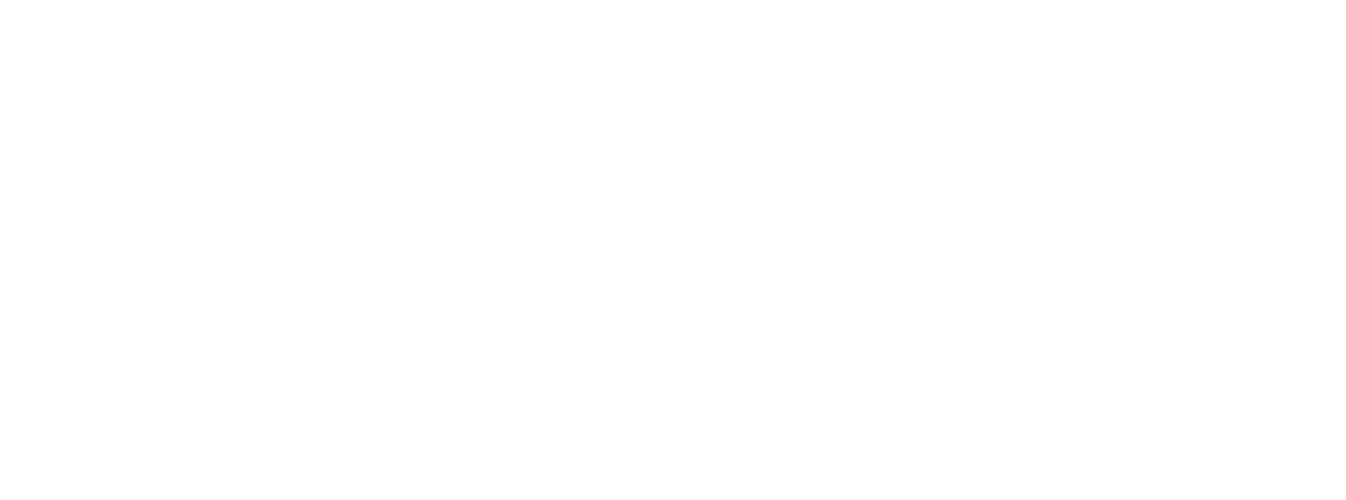 Projekt Garáží zimní techniky, rekonstrukce staré budovy HZS.
projekční práce na DSP a DÚR
předpoklad dokončení 2. kvartál 2025
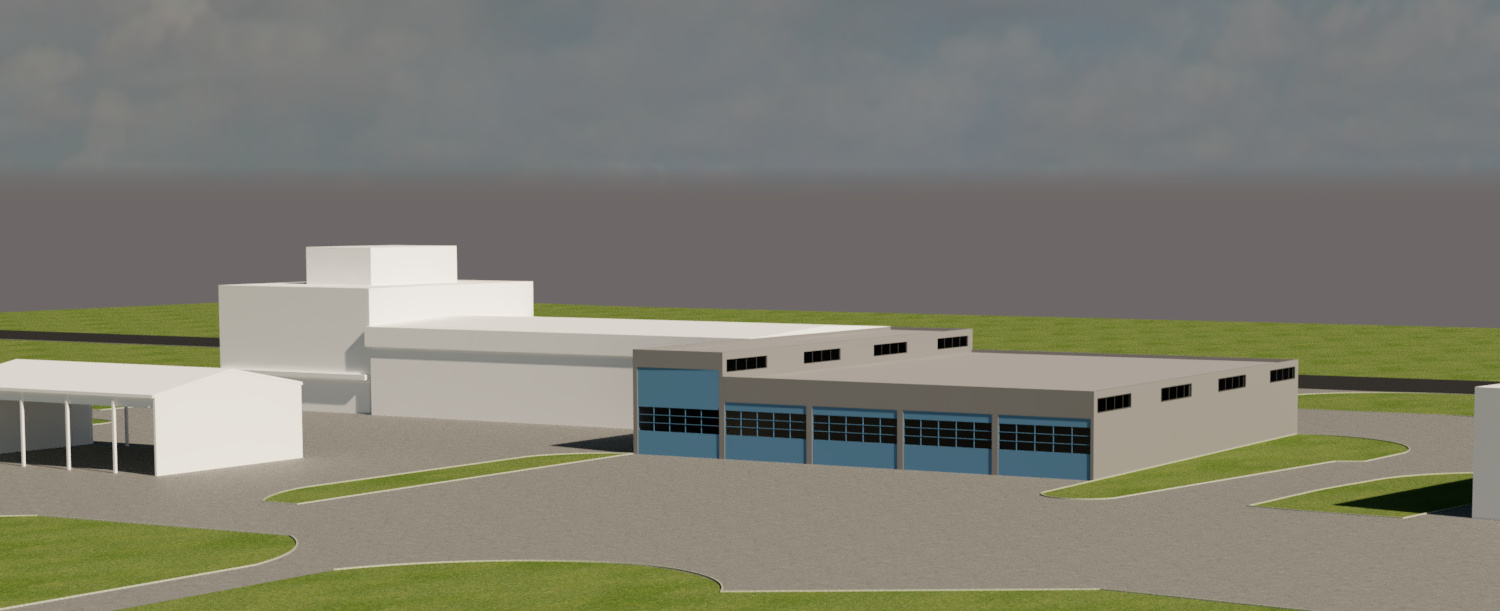 Plánovaná výstavba
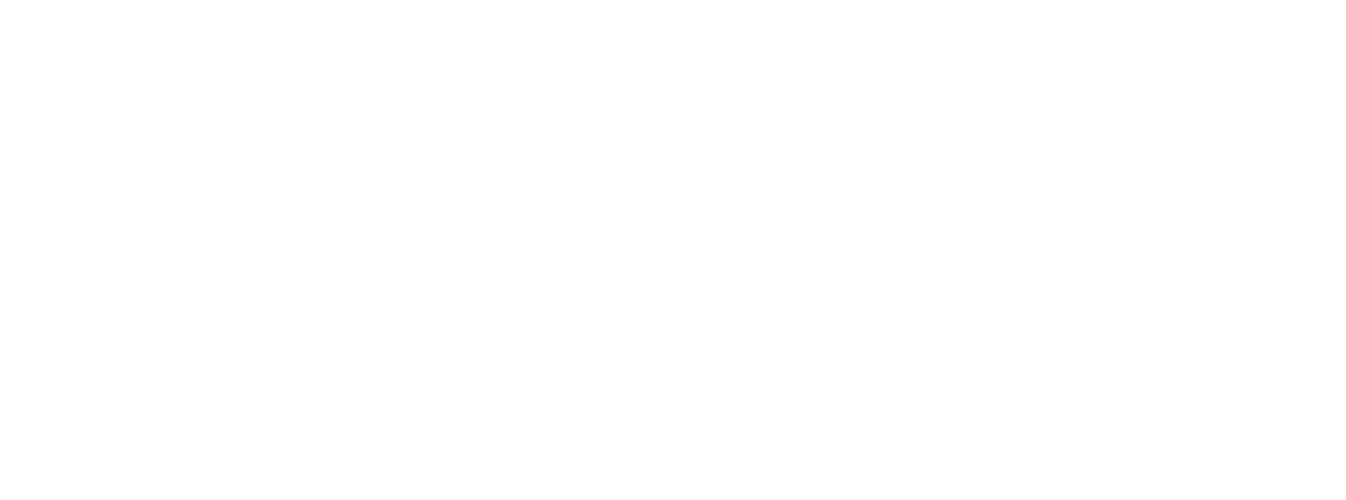 Prodloužení P2.
předpoklad dokončení konec 2024
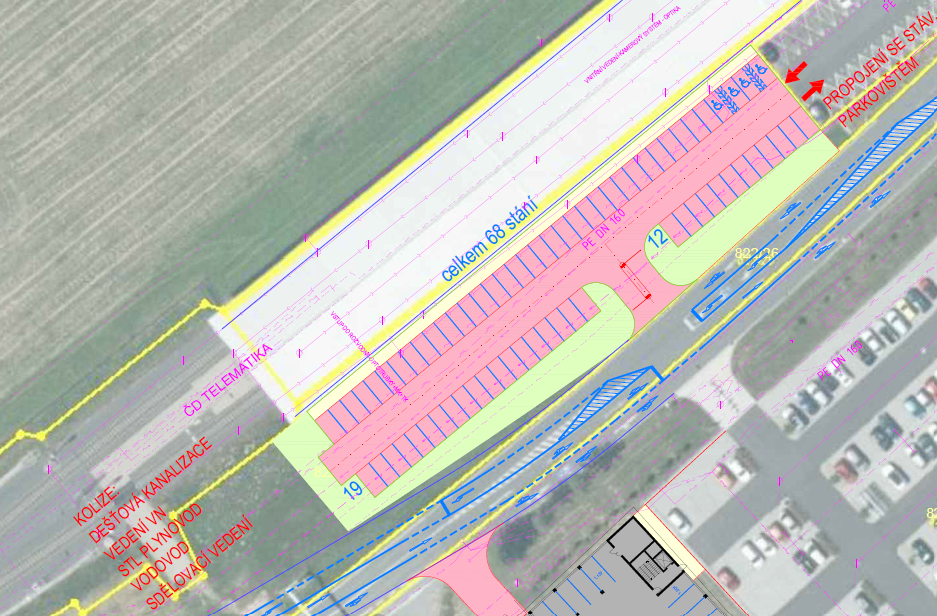 Ostatní
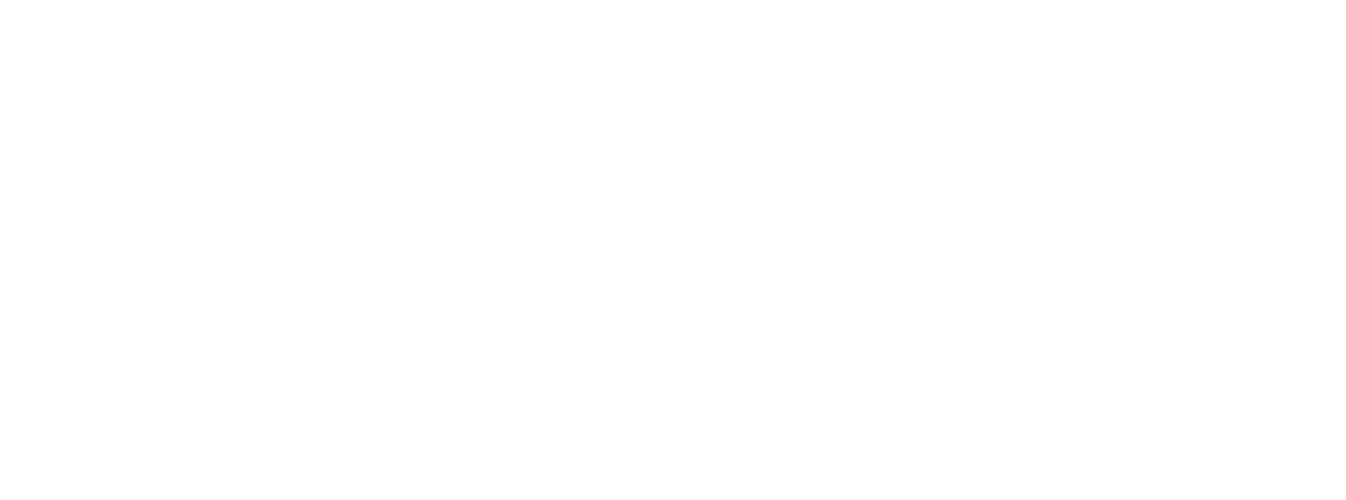 Další věci k projednání.
obchvat Mošnova: zprovoznění je naplánováno na 6/2024, úplné dokončení do konce roku 2024
obsazení pozice Maintenance Manager: Ing. Denisa Ciglerová
aktualizace letištních pozemků 
zprovoznění palivového hospodářství
plnění s asistencí –změna postupů
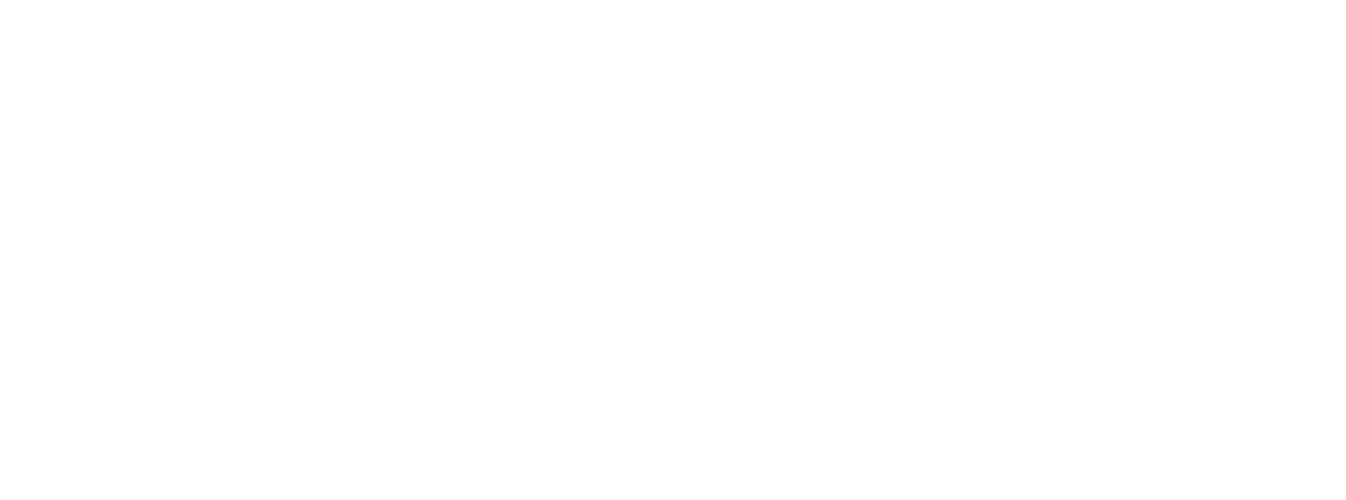 Děkuji za pozornost
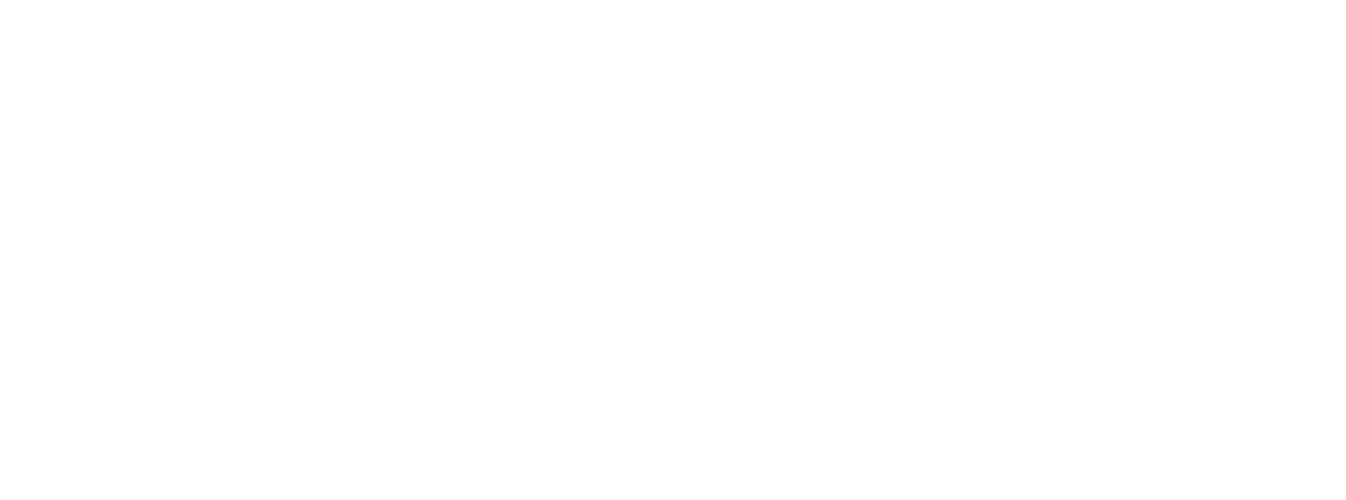 LBV
Letištní bezpečnostní výbor
Voráč,  05.  03. 2024
www.osr.cz
LBV
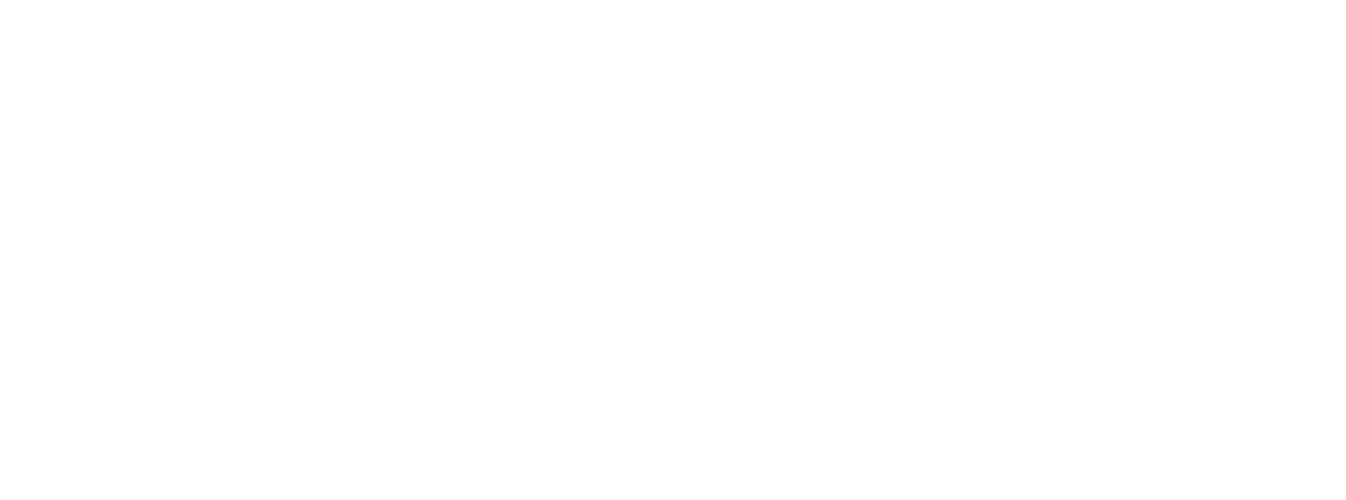 Ověřování spolehlivosti a výdej IDC

Končící platnost ověření spolehlivosti (OS) vydaných na 5 let (30.6.2024)
Prodloužení platnosti OS do 31.10.2024 v případě zažádání o vydání nového OS
Vyřizování identifikačních průkazů – idkarty@airport-ostrava.cz (OS, žádosti o vydání IDC apod.)
Zasílání OS a žádosti o vydání IDC před provedením školení (u nově nastupujícíh pracovníků) – vše emailem
Vydávání IDC nebude bezprostředně po školení
Aktualizace pověřených osob – garant
Žádost o prozatímní vjezd – zasílat na kartové centrum (ne přímo na pracoviště SRA1 a SRA2)
LBV
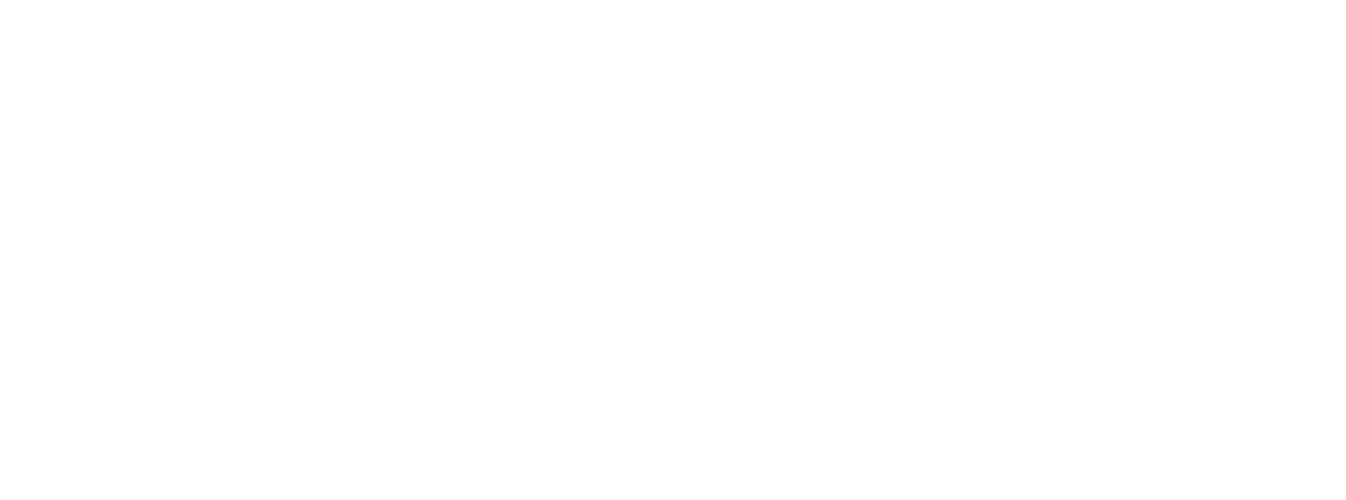 Parkování vozidel v prostoru LO

Od 10.6. budou vozidla zaměstnanců parkována v neveřejném prostoru LO
Pro parkování v prostoru LO je nezbytné mít povolení a platný IDC
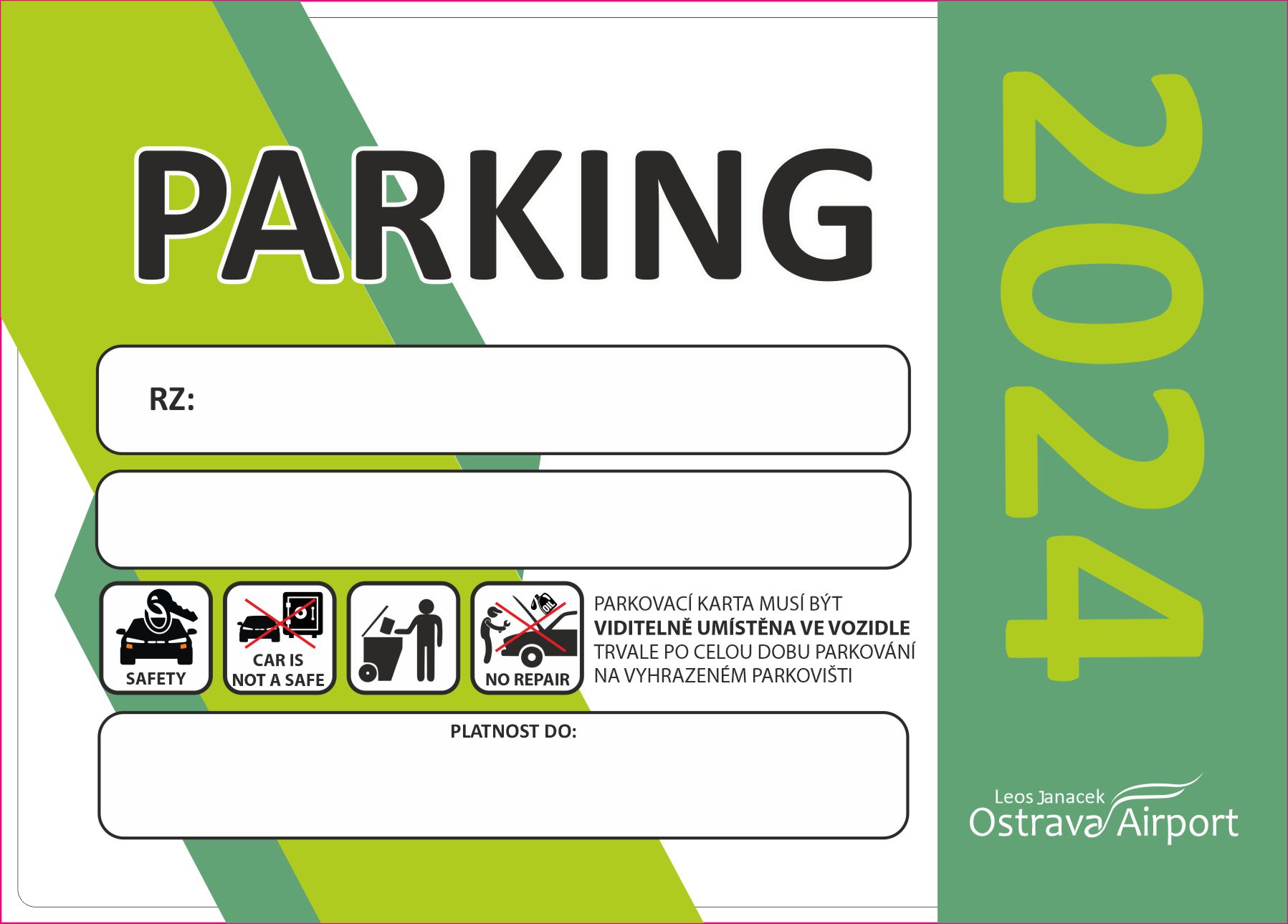 LBV
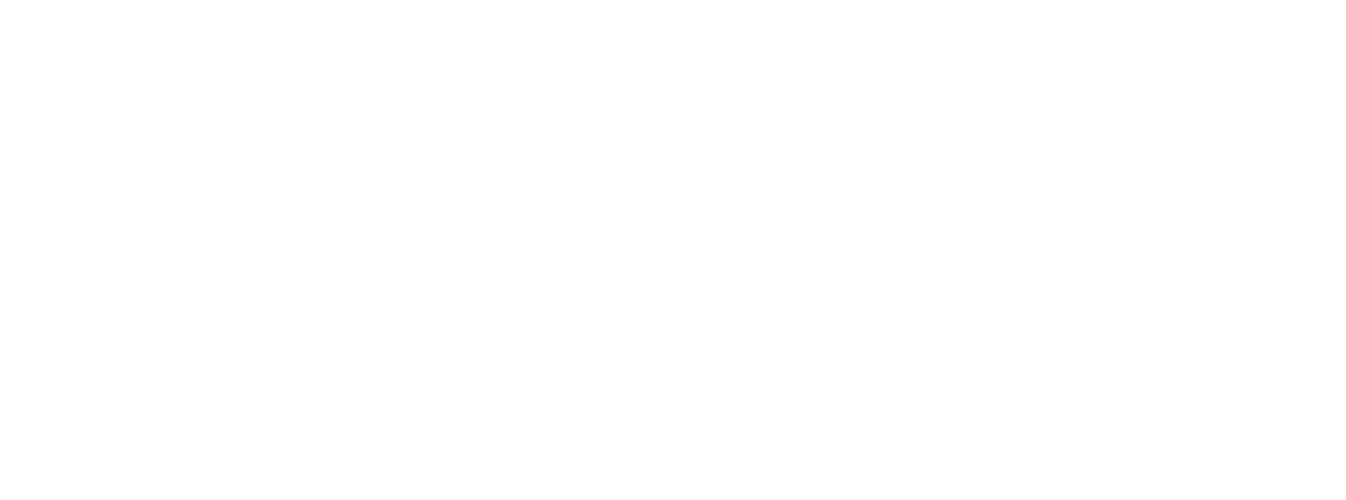 Návštěvní karty

Nové vzory návštěvních karet
Požadavky za jednotlivé subjekty
Kontrolní činnost – security